Методический кабинет ДОУ. Создание условий для педагогической деятельности.
Выступление из опыта работы.
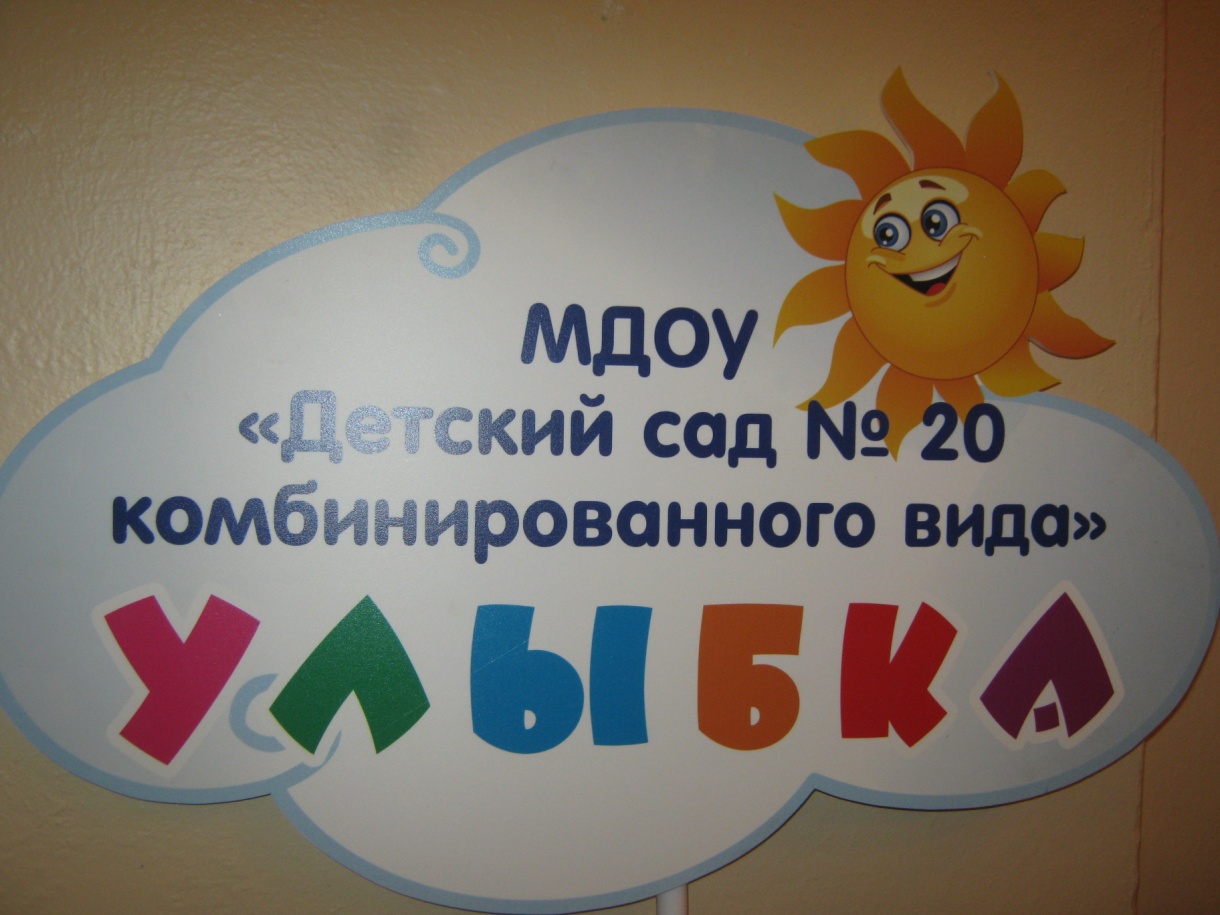 Подготовила: старший воспитатель 
Шлычкова О.В.
Методический кабинет современного ДОУ должен рассматриваться как «…творческая мастерская, где педагог может получить методическую помощь».
Центр сбора педагогической
                   информации
Центр повышения квалификации            педагогов
Центр анализа и обобщения
Научно-методический центр
Методический кабинет – это:
Нормативные документы, педагогическая
и методическая литература, передовой
педагогический опыт и т.д.
Обеспечение творческой работой,
самообразование, совершенство-
вание педагогического мастерства.
Анализ и обобщение опыта методической работы, накопленного в образователь-
ном учреждении.
Методическое
сопровождение
педагогов.
Методический кабинет:
Цель:
Совершенствование методической работы в ДОУ
Создание единого информационного и методического пространства
Задачи методического кабинета:
3
5
2
4
1
Создание условий для непрерывного повышения
 квалификации педагогических работников.
Создание условий для обучения всех участников образовательного процесса новым технологиям обучения и воспитания.
Диагностирование запросов и корректировка методических затруднений педагогов.
Развитие и поддержка инициативы педагогов, стремления к творческому росту, проявления своей педагогической индивидуальности.
Распространение опыта работы лучших 
педагогов ДОУ.
3
4
5
1
2
Принцип
креативности
Принцип
доступности
Принцип
эстетичности
Принцип
научности и актуальности
Принцип
наглядности
Методический кабинет – принципы организации:
Методический кабинет.
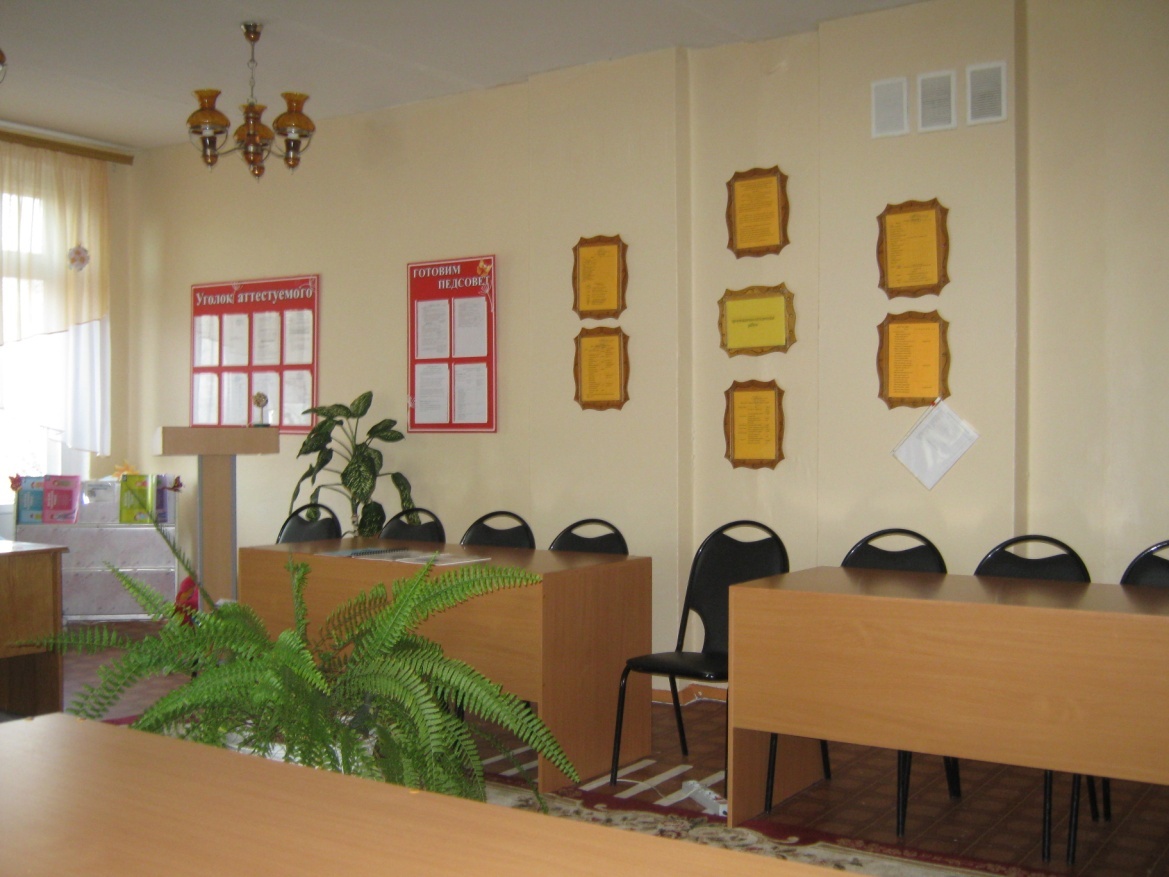 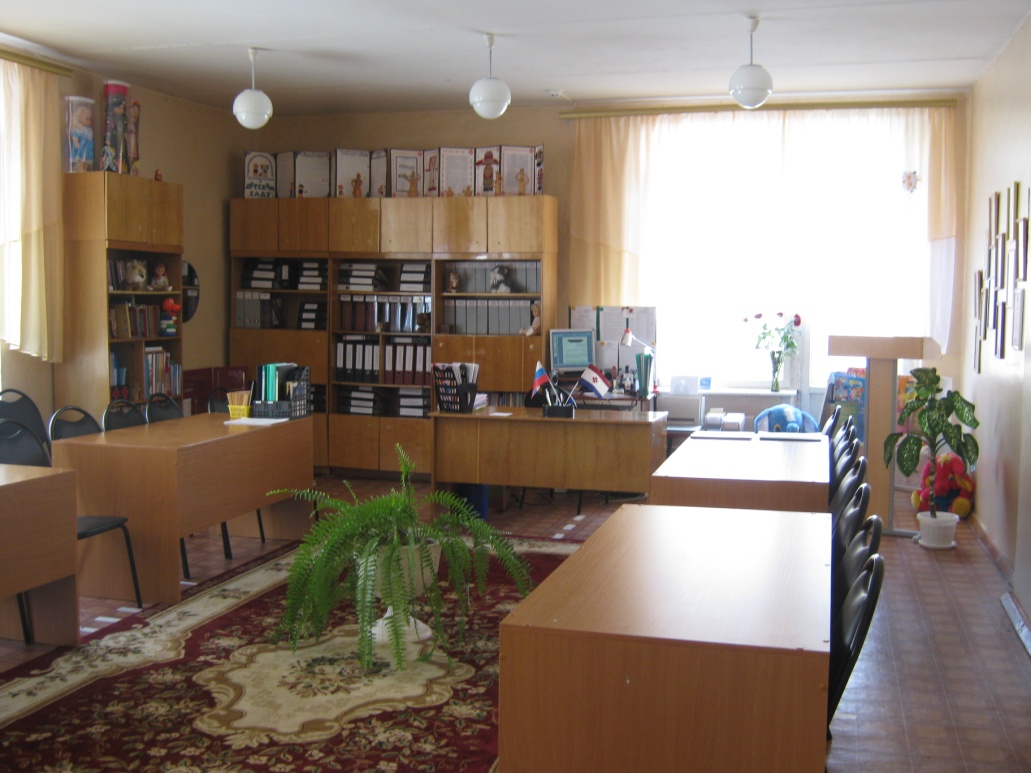 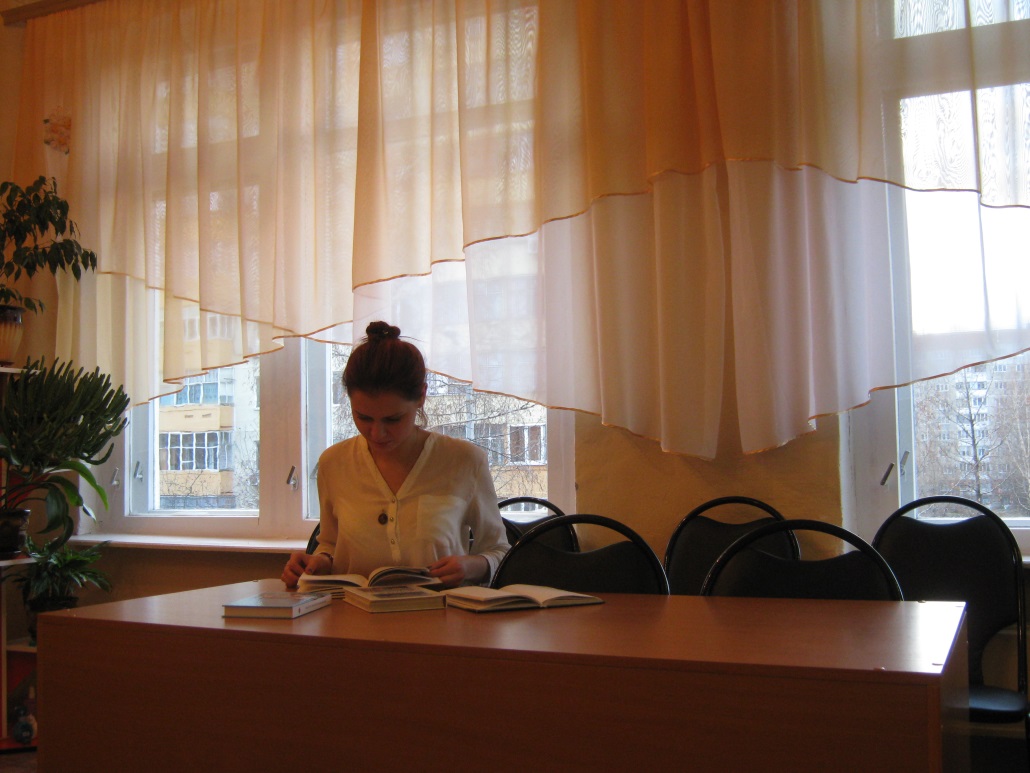 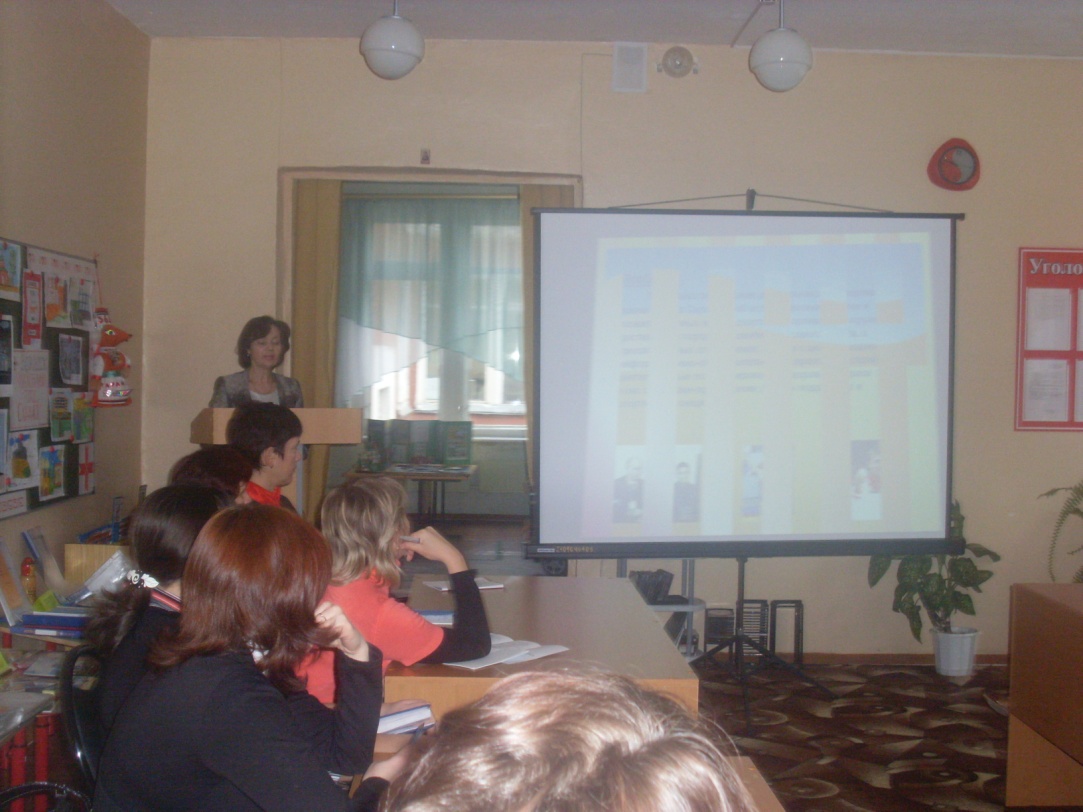 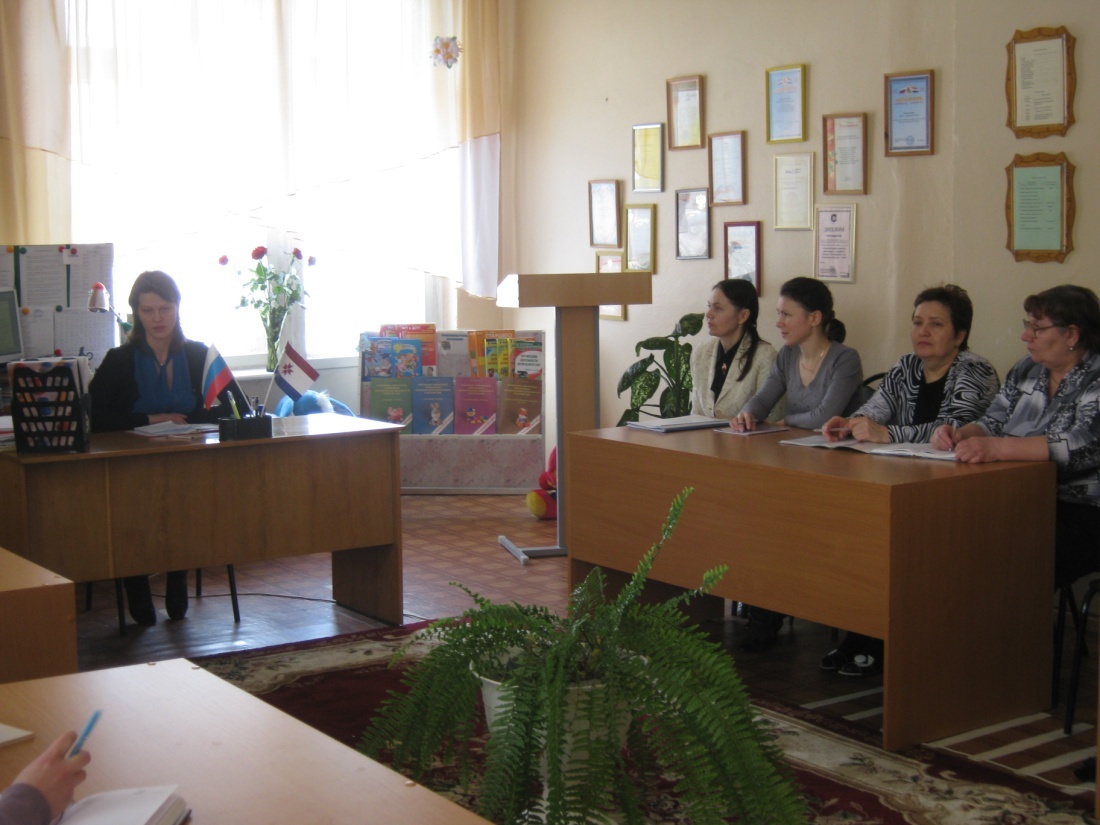 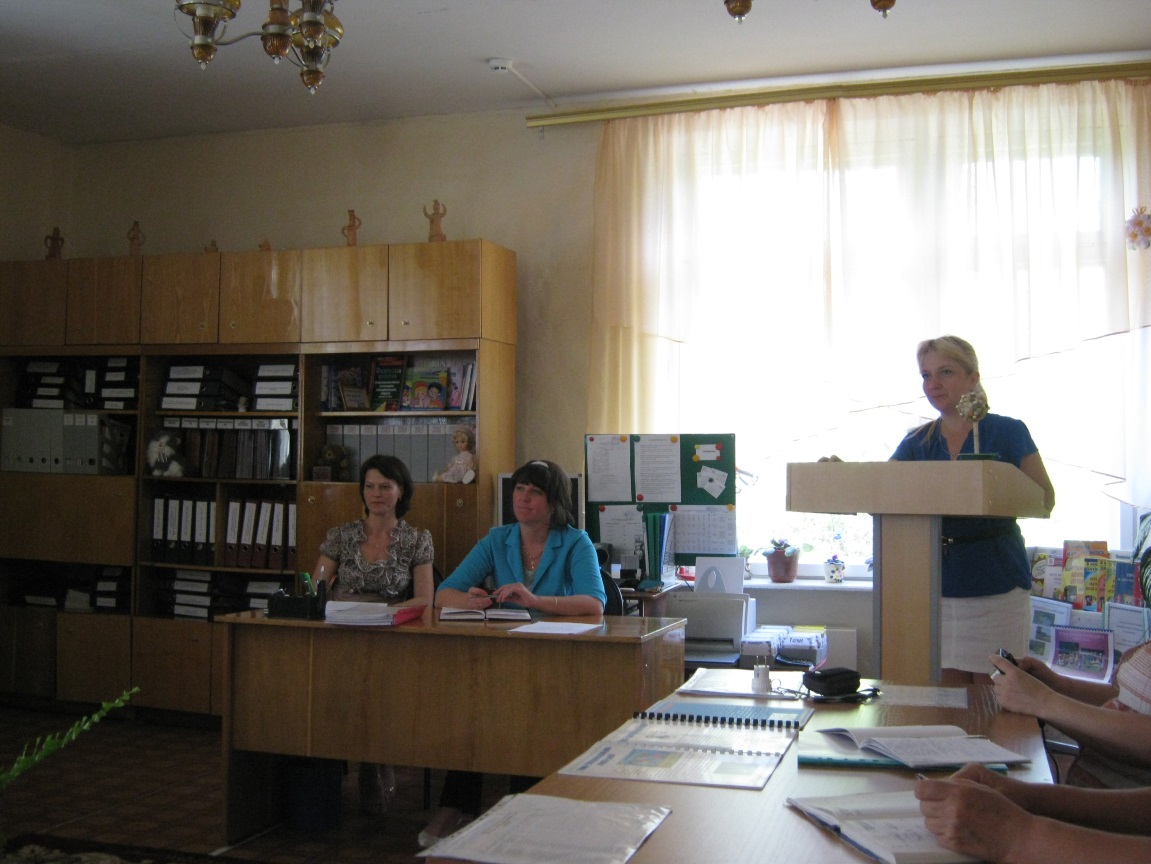 Кабинеты – филиалы.
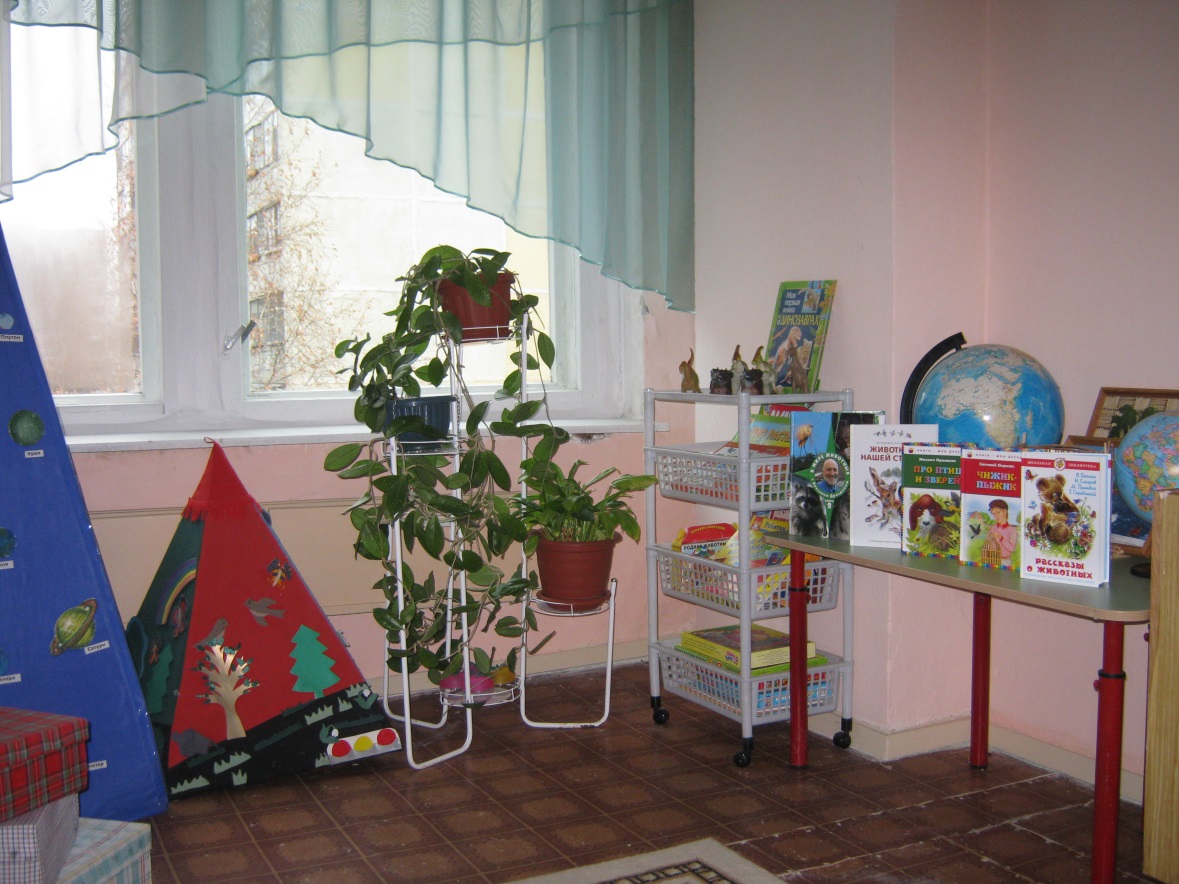 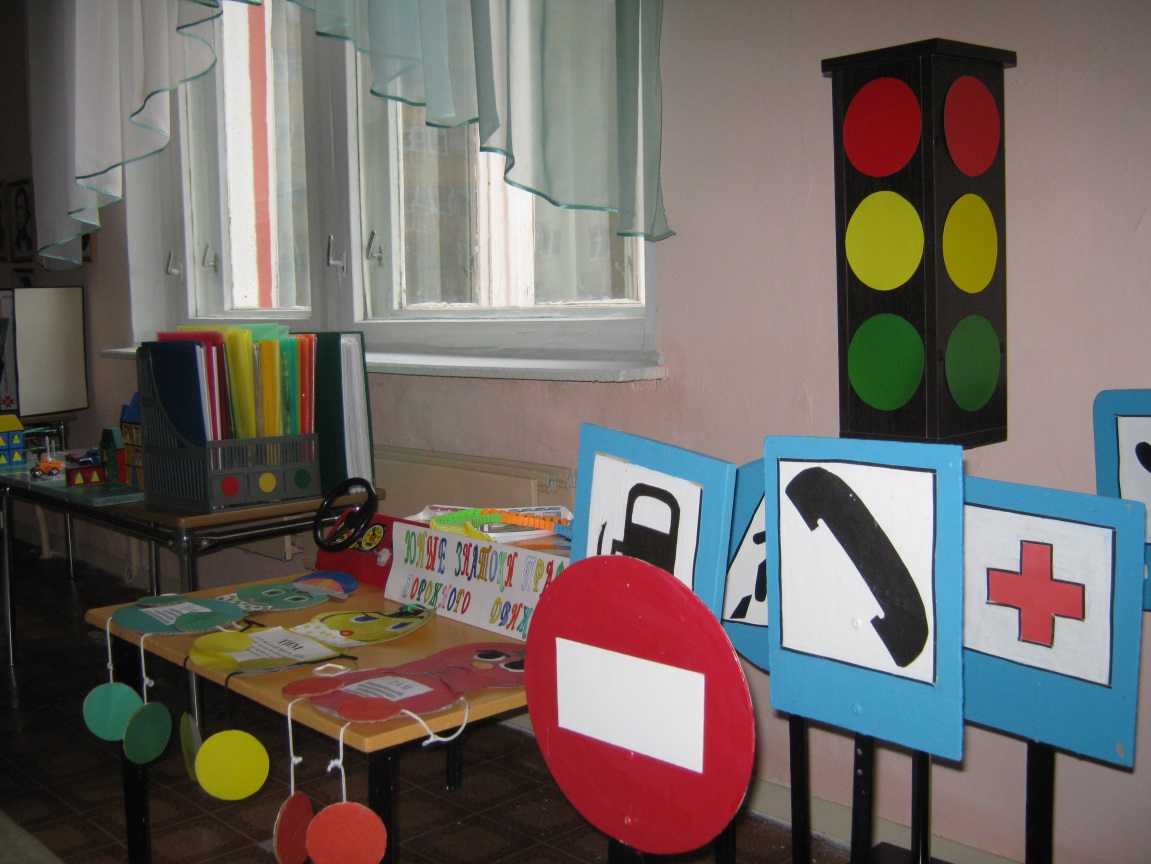 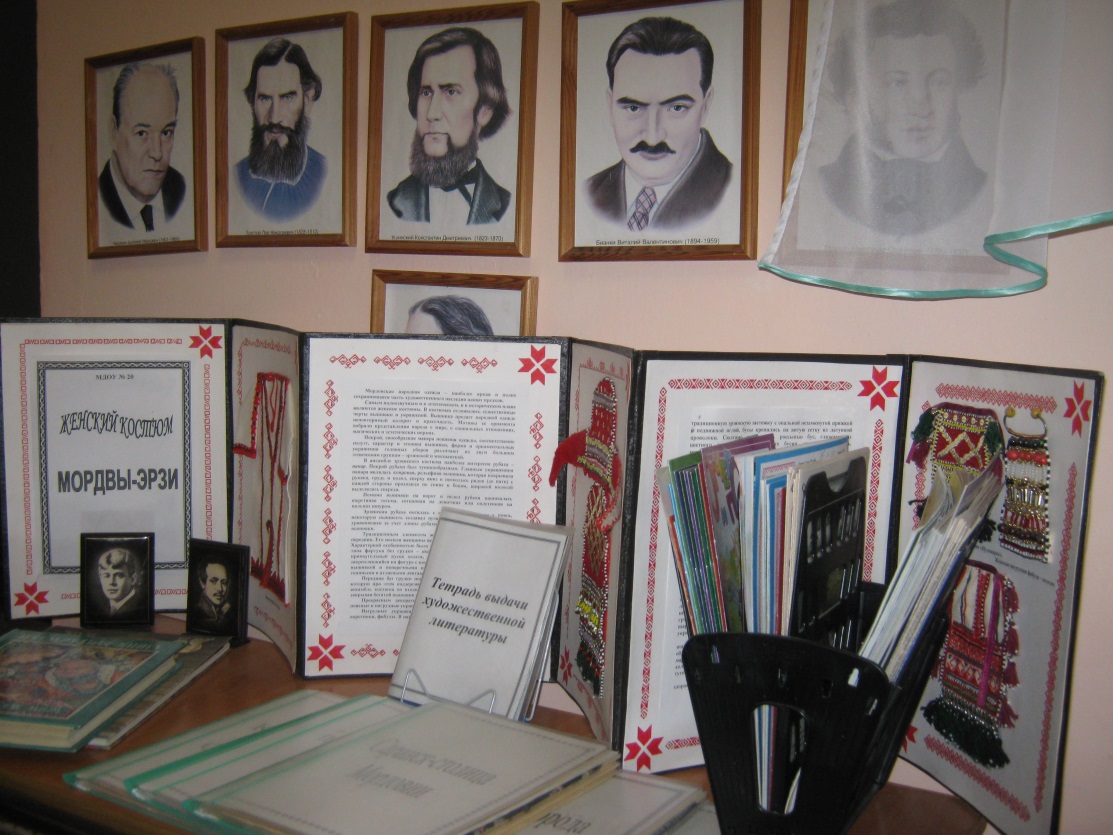 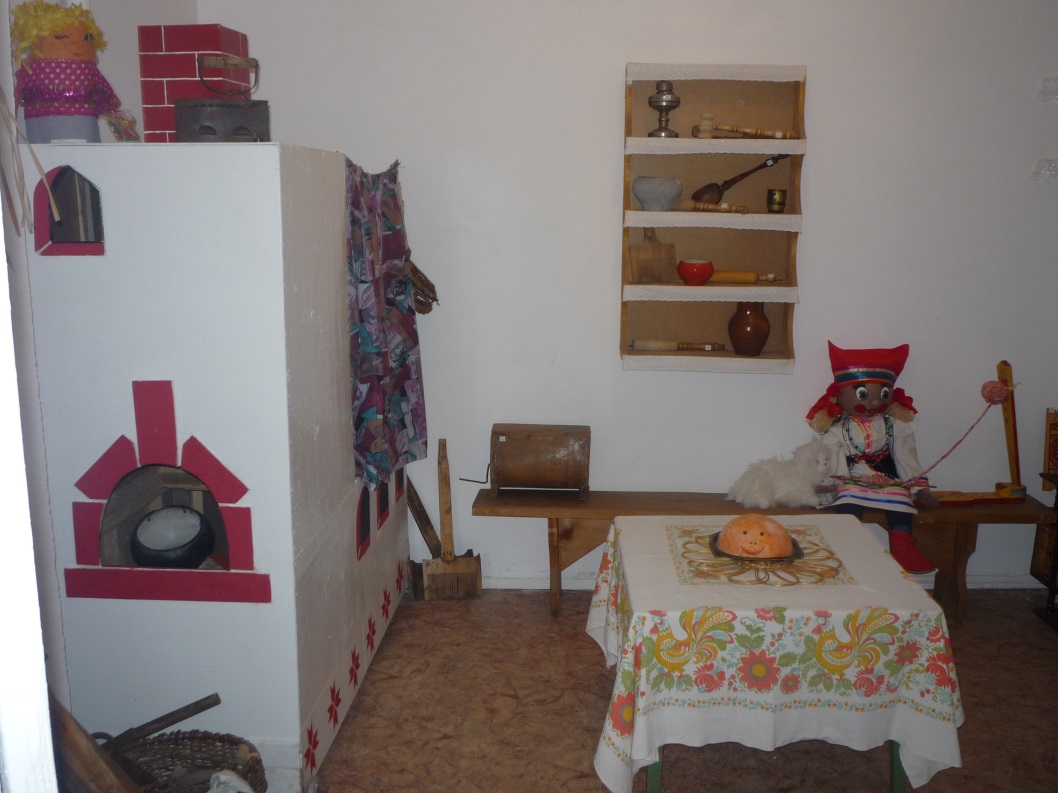 Нормативные и
инструктивные
материалы
Литература
Содержание
методического
 кабинета
Выставки
Учебно-
методическое
обеспечение
Дидактический и 
наглядно-
иллюстративный
 материал
Документация
Нормативная документация
Закон  «Об Образовании»;  
ФГОС;  
Инструктивно-методические письма Минобразования России (этот материал печатается в журналах «Дошкольное воспитание», «Обруч» с приложением, в местных изданиях);  
Конвенция о правах ребенка;  
Концепция дошкольного воспитания и др.
Учебно-методическое обеспечение
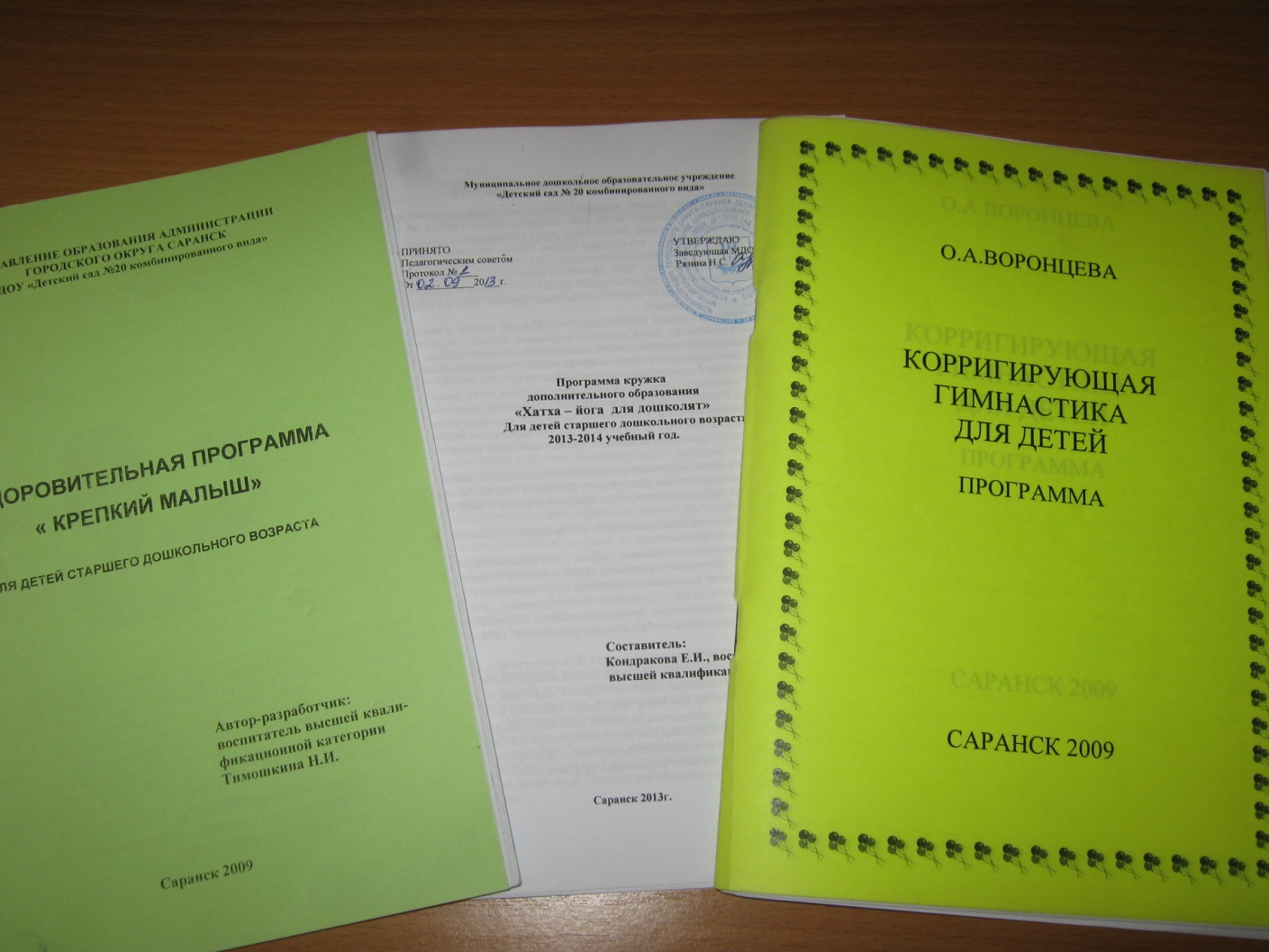 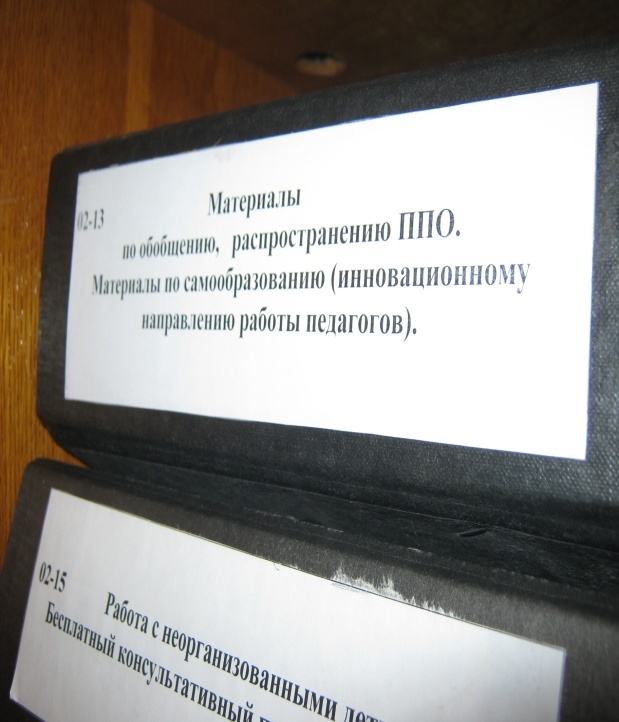 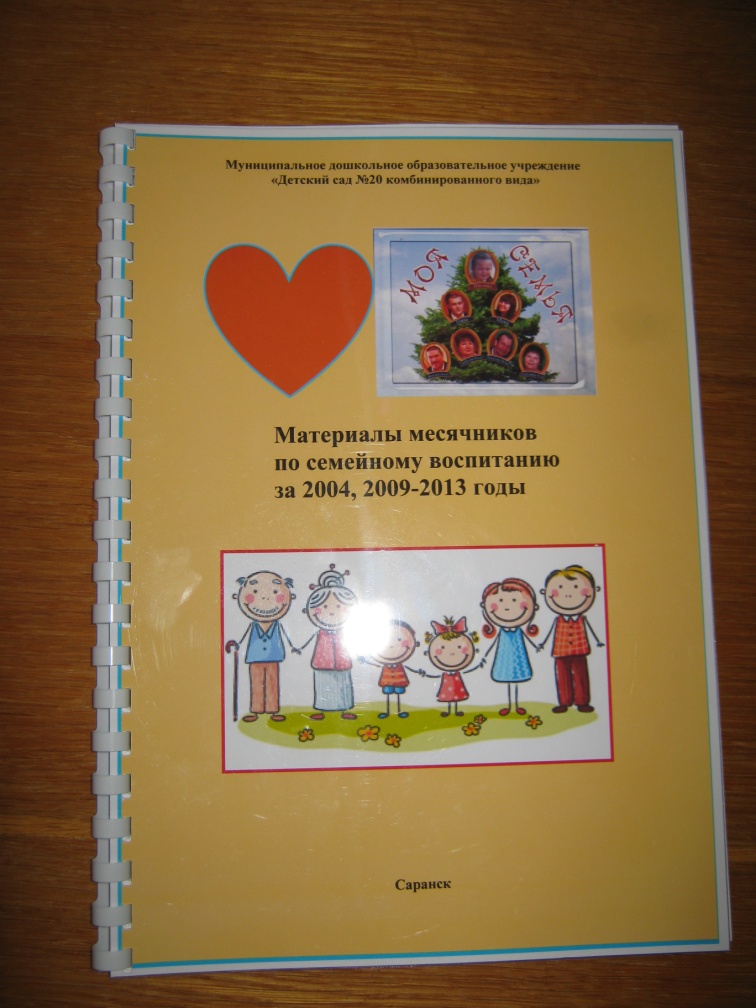 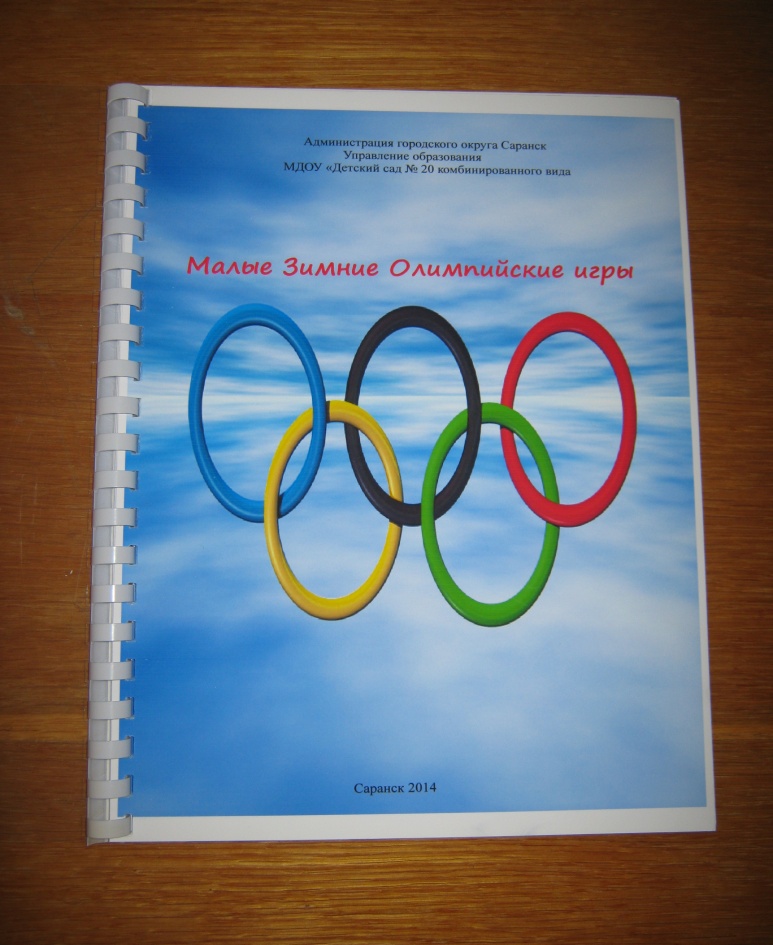 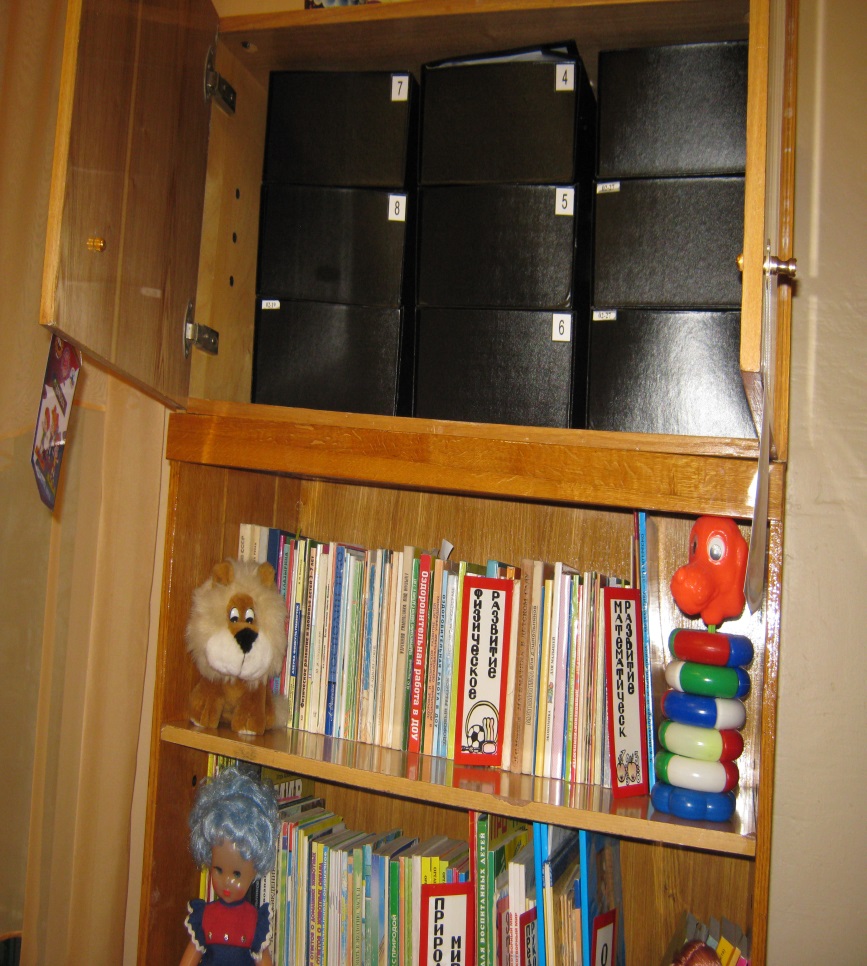 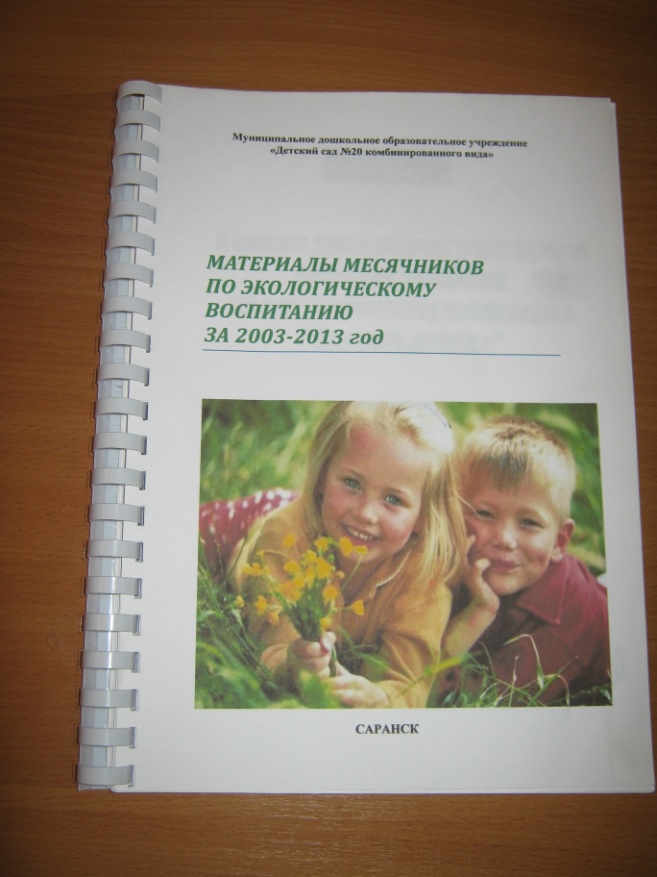 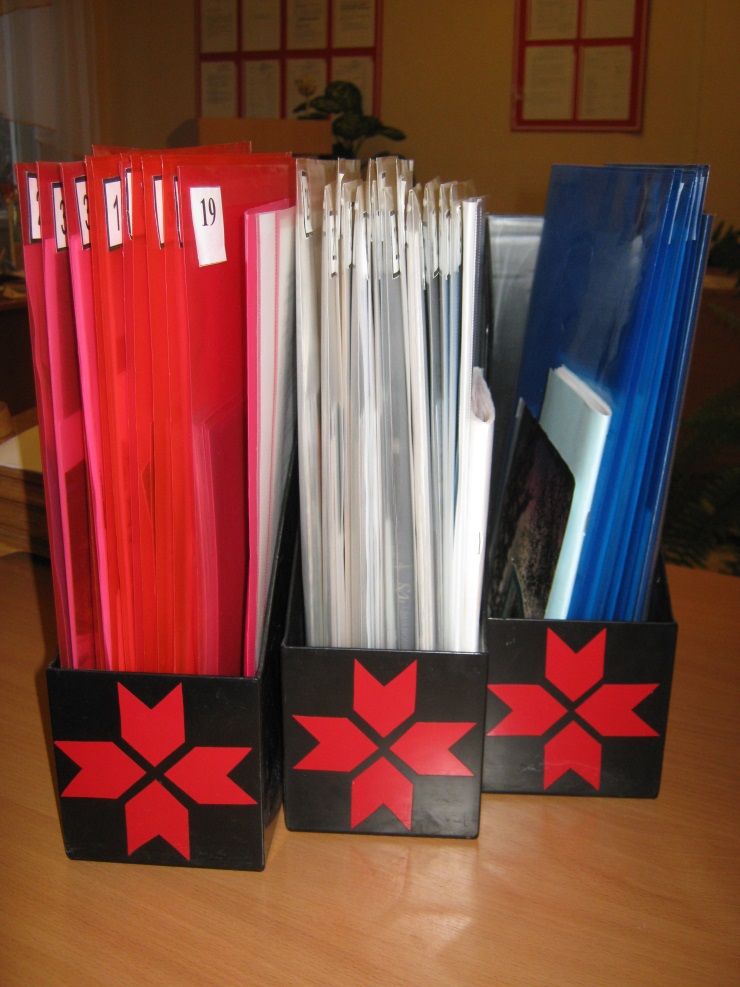 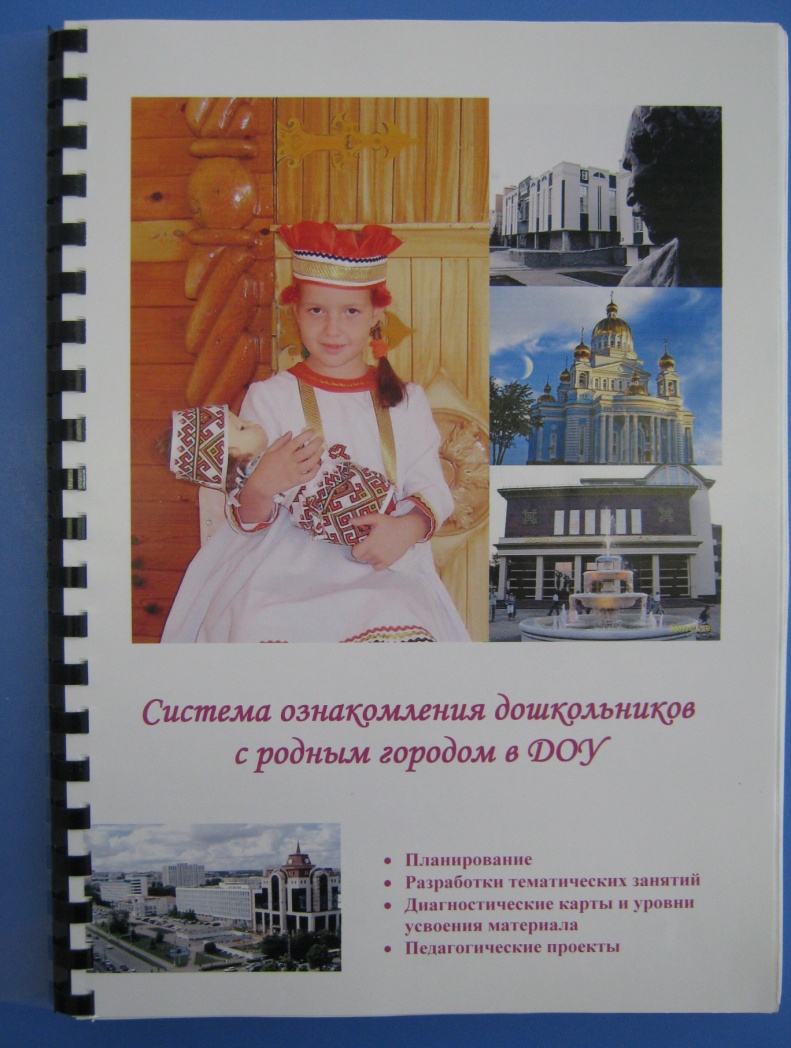 Проекты
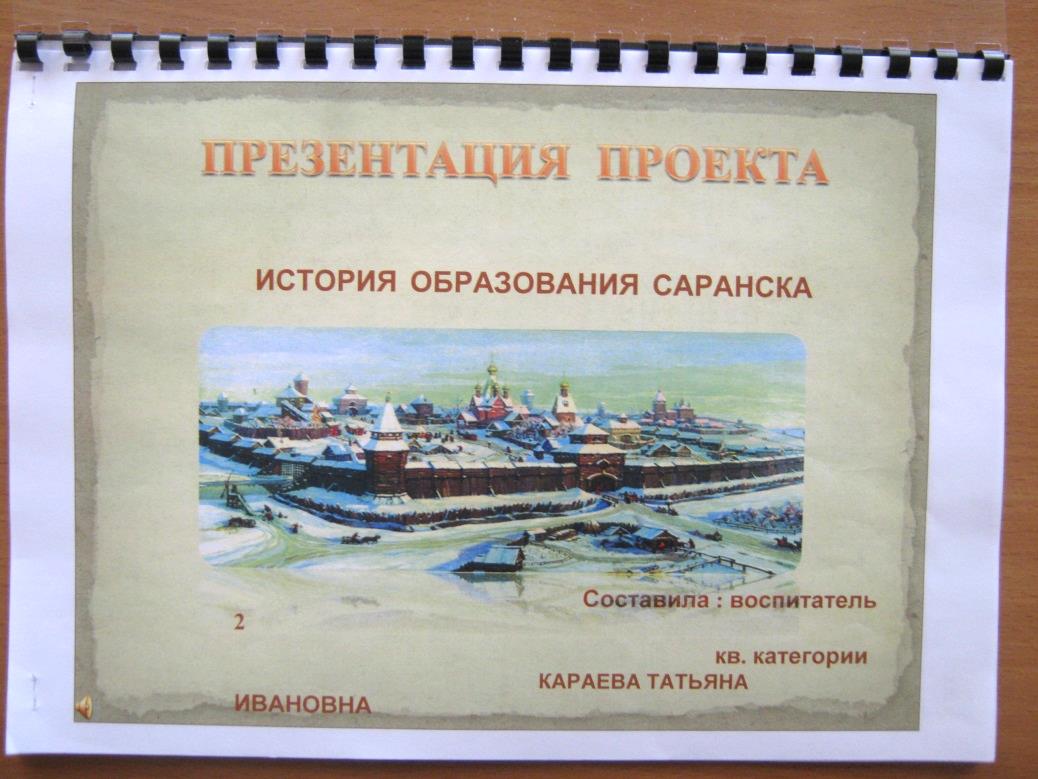 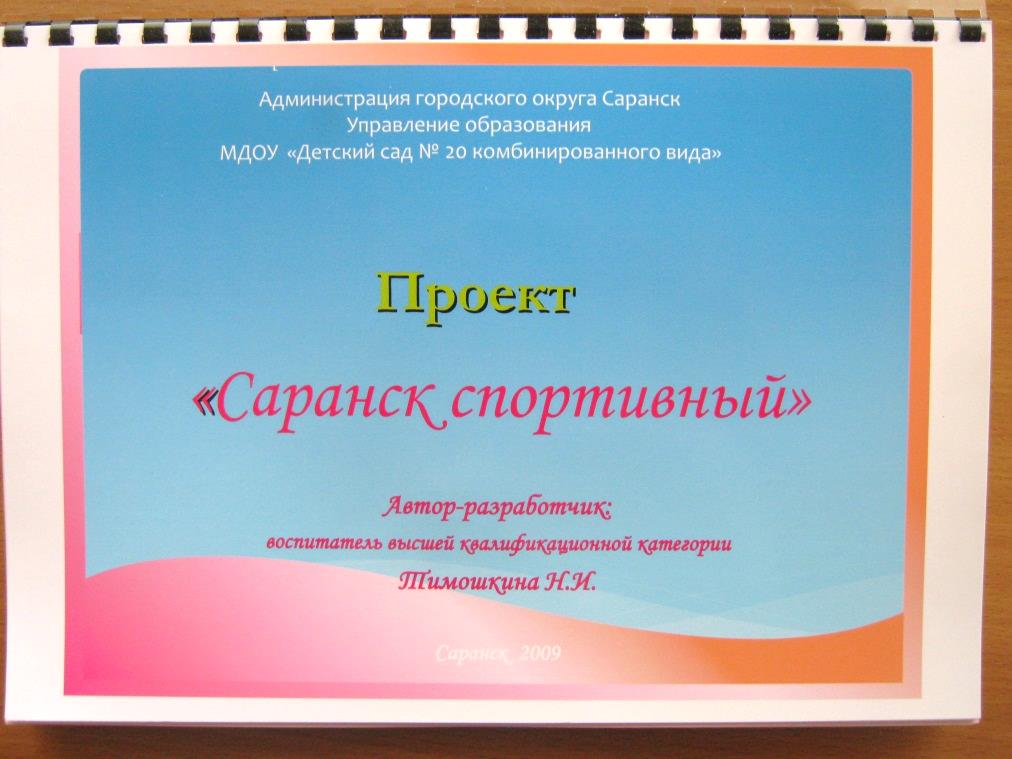 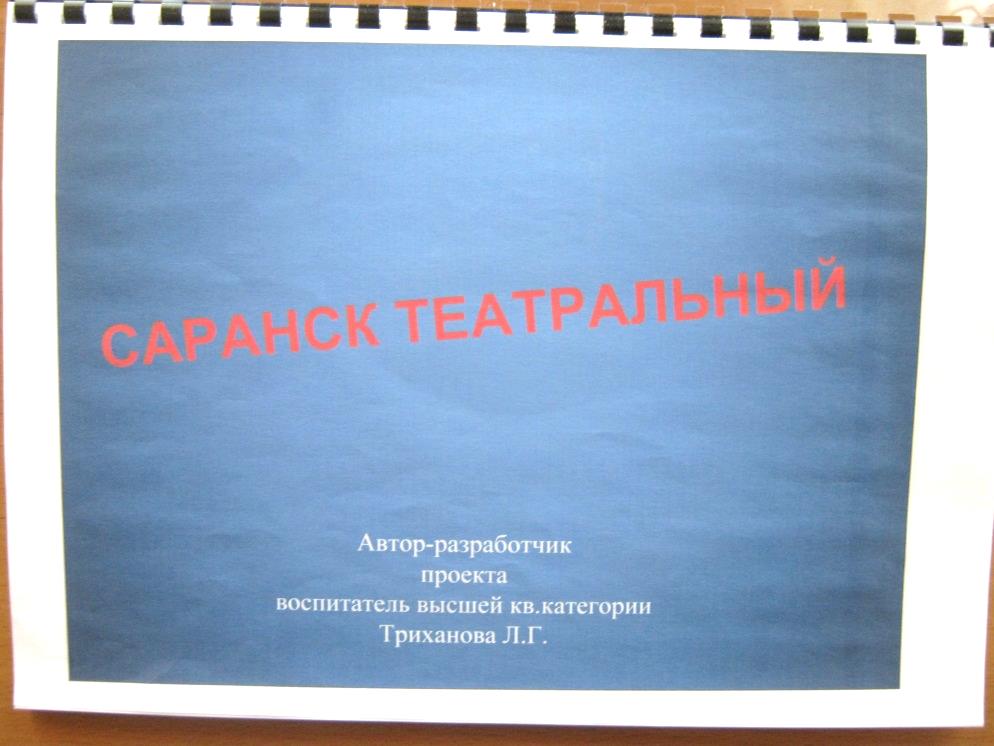 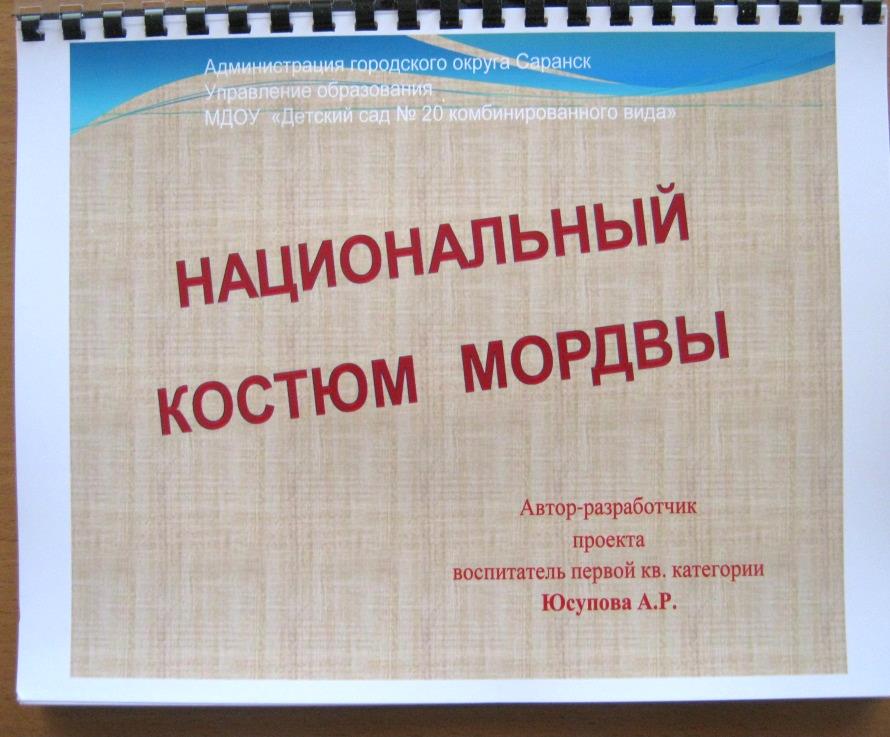 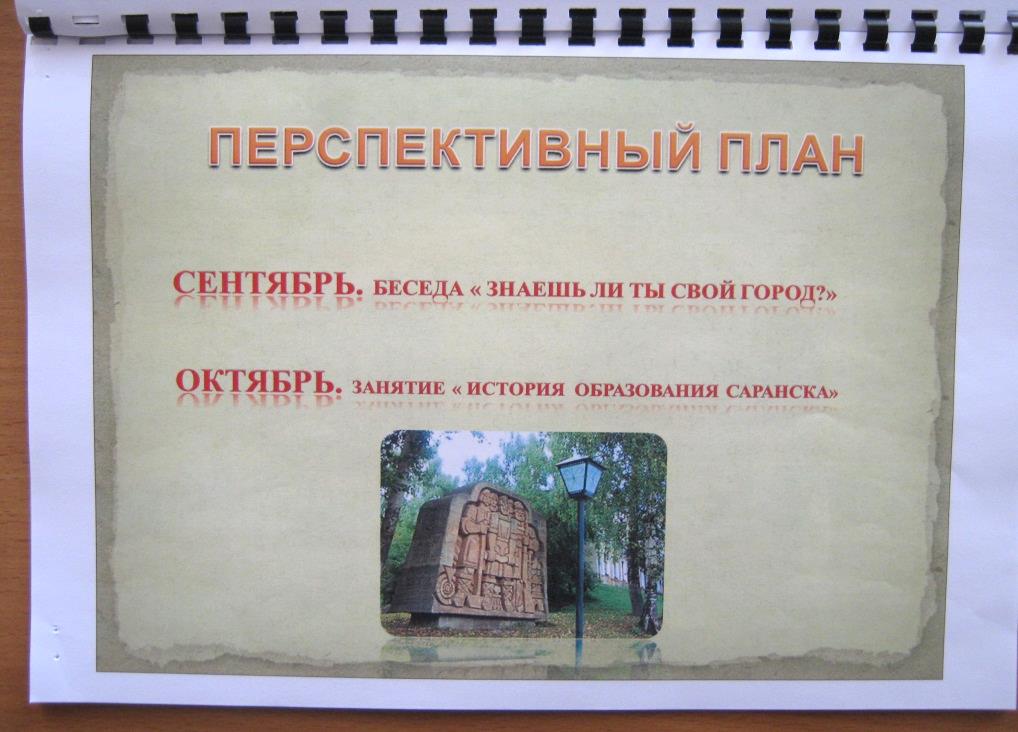 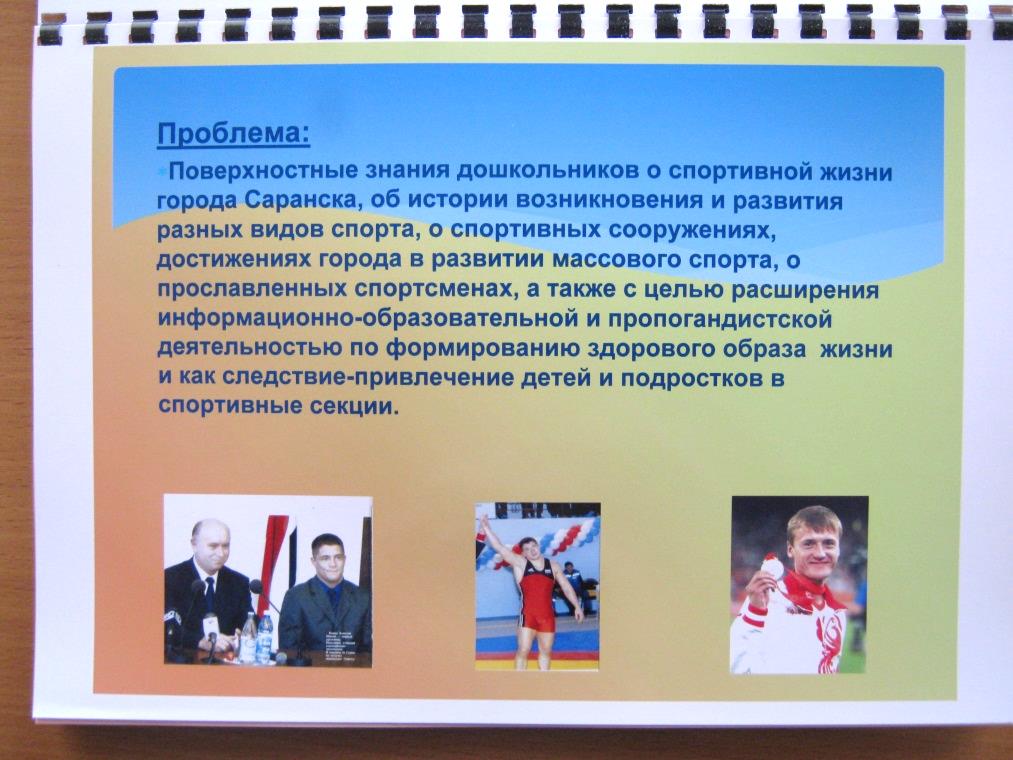 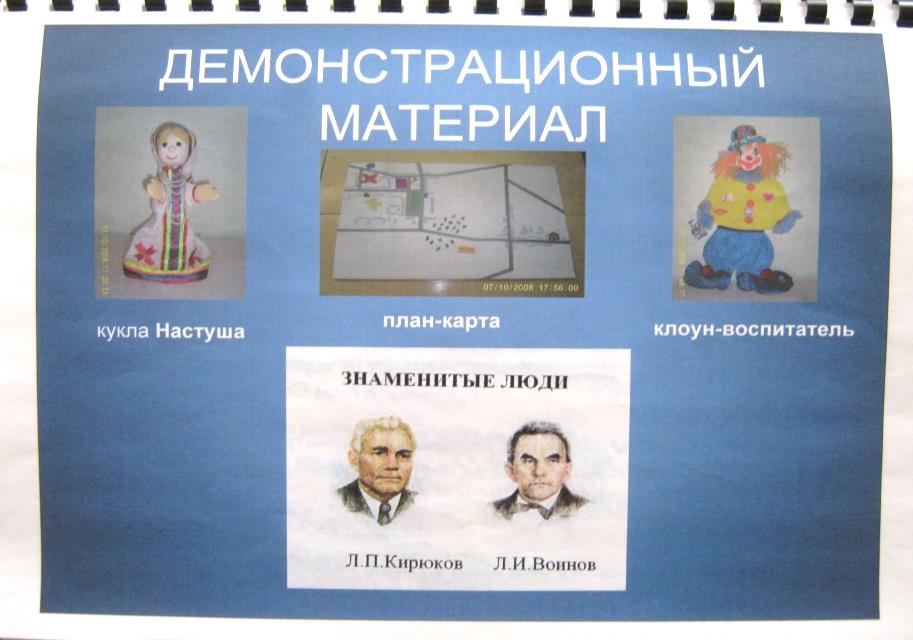 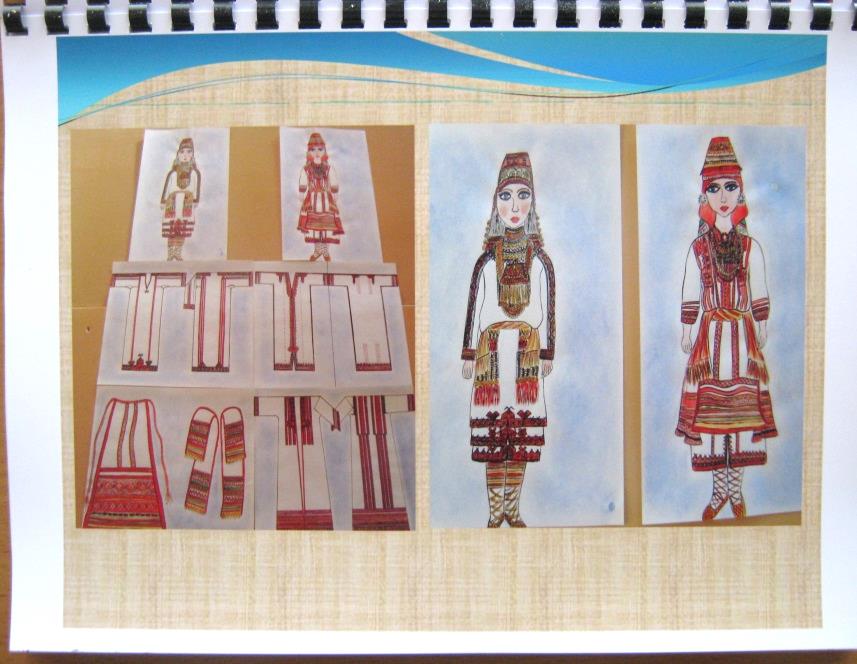 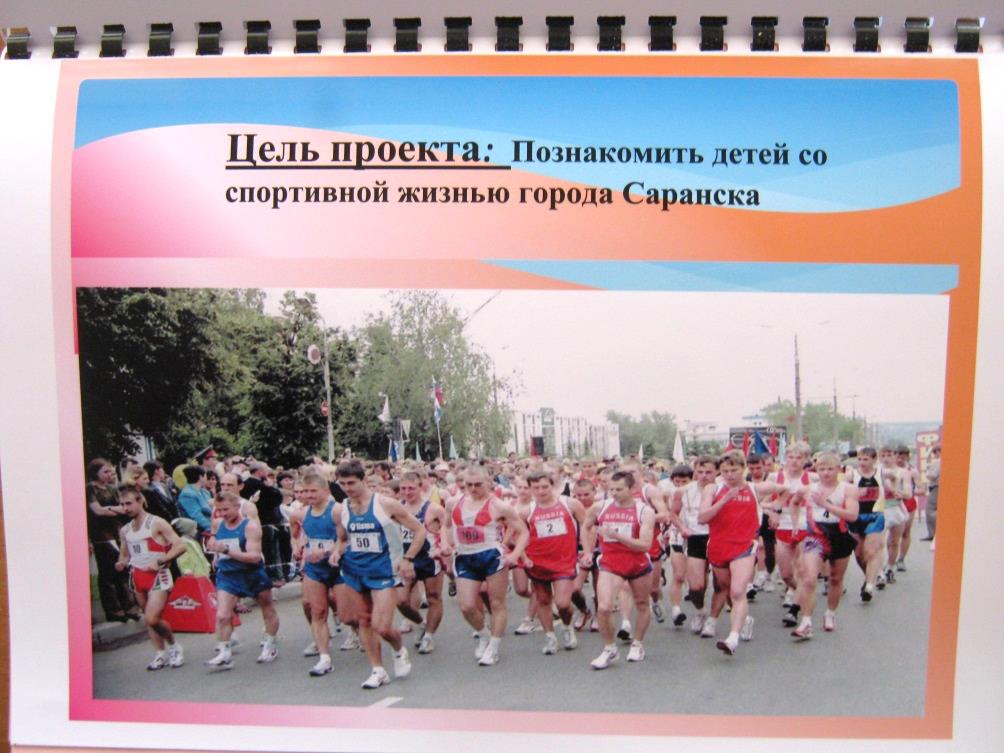 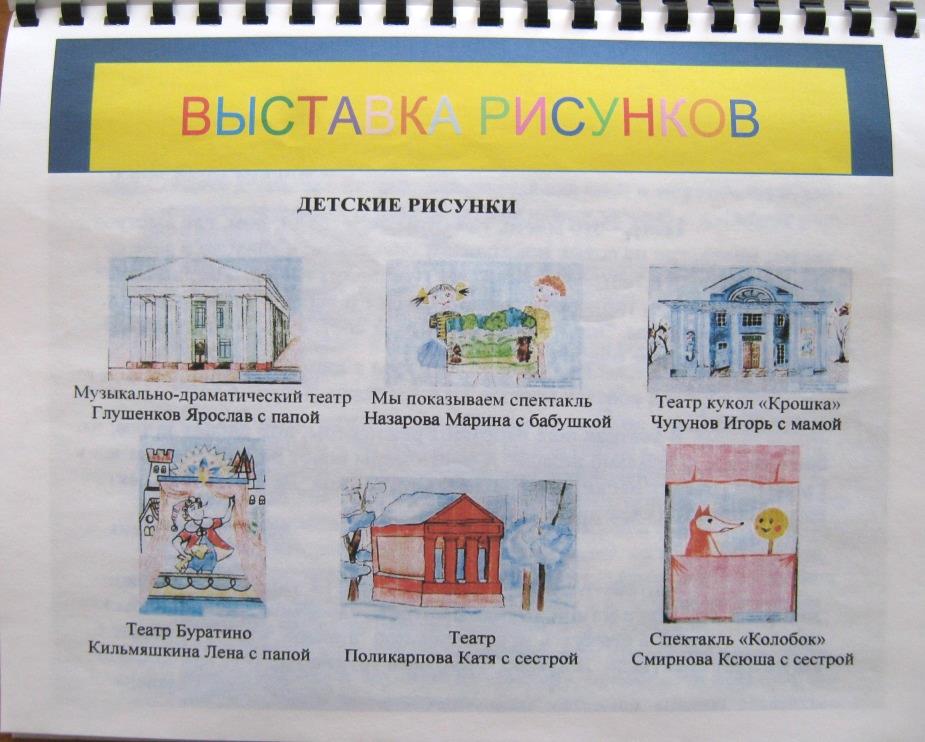 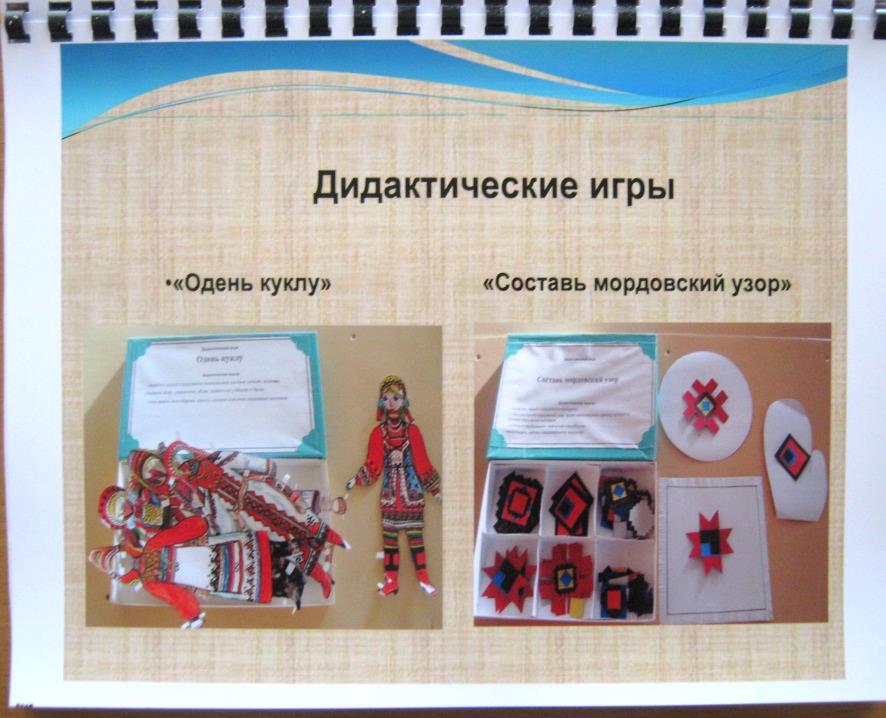 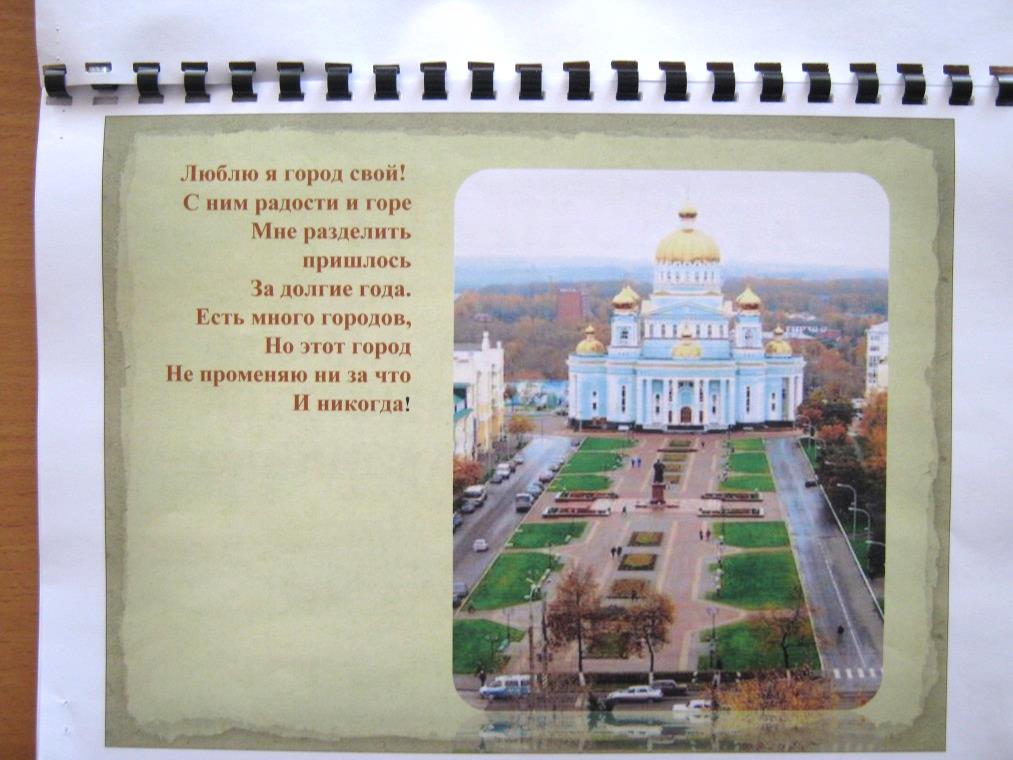 Наглядно-иллюстративный материал
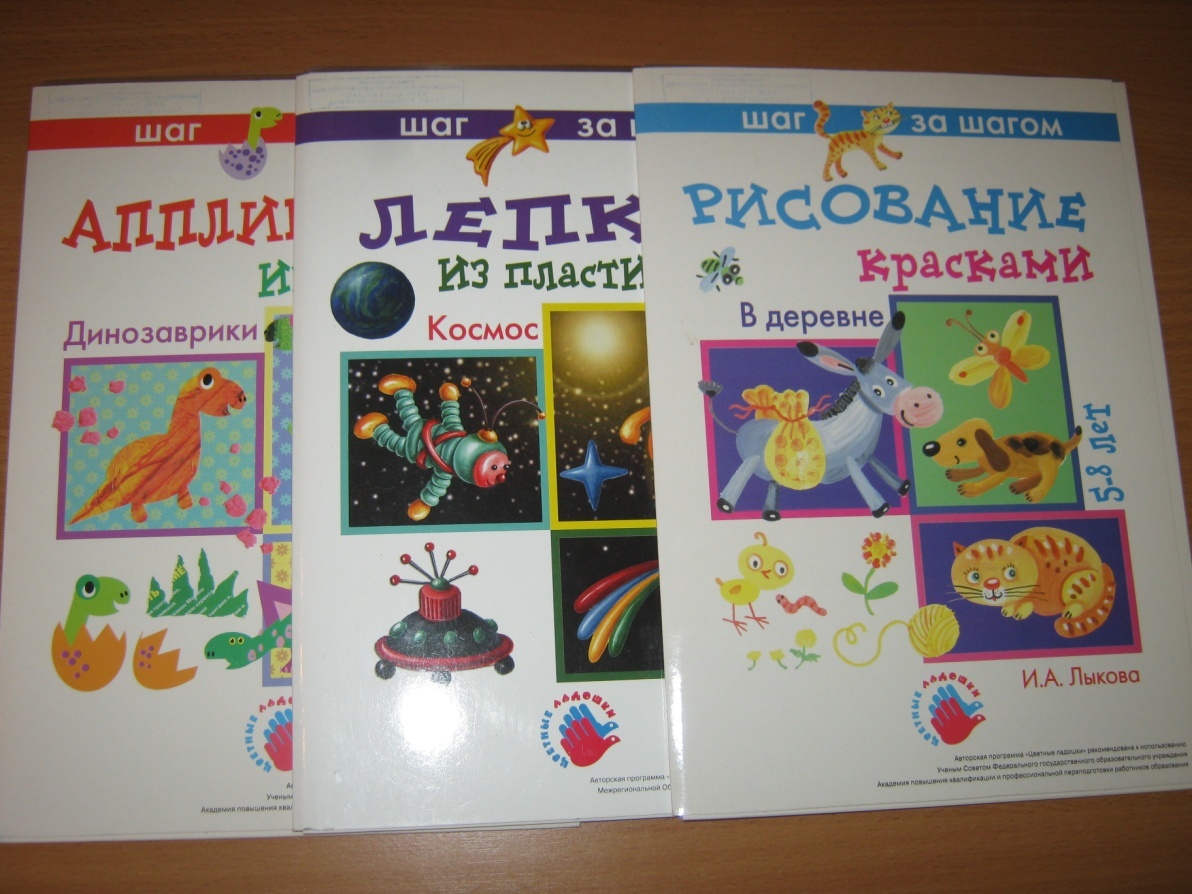 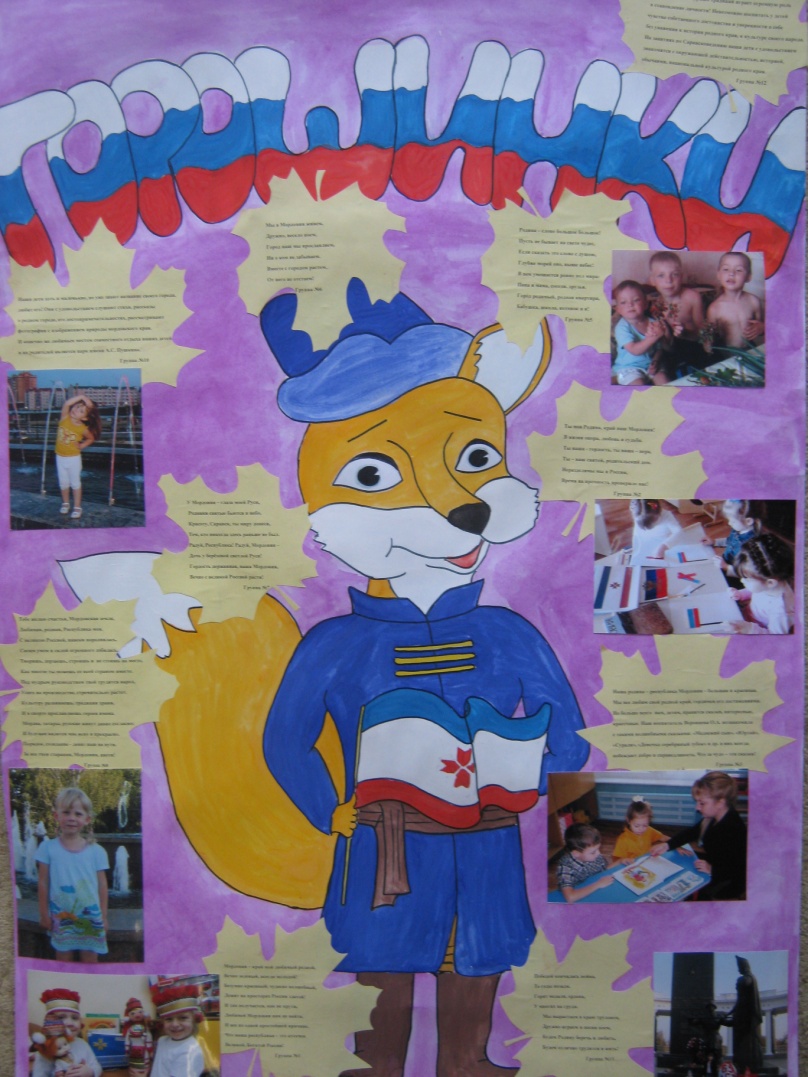 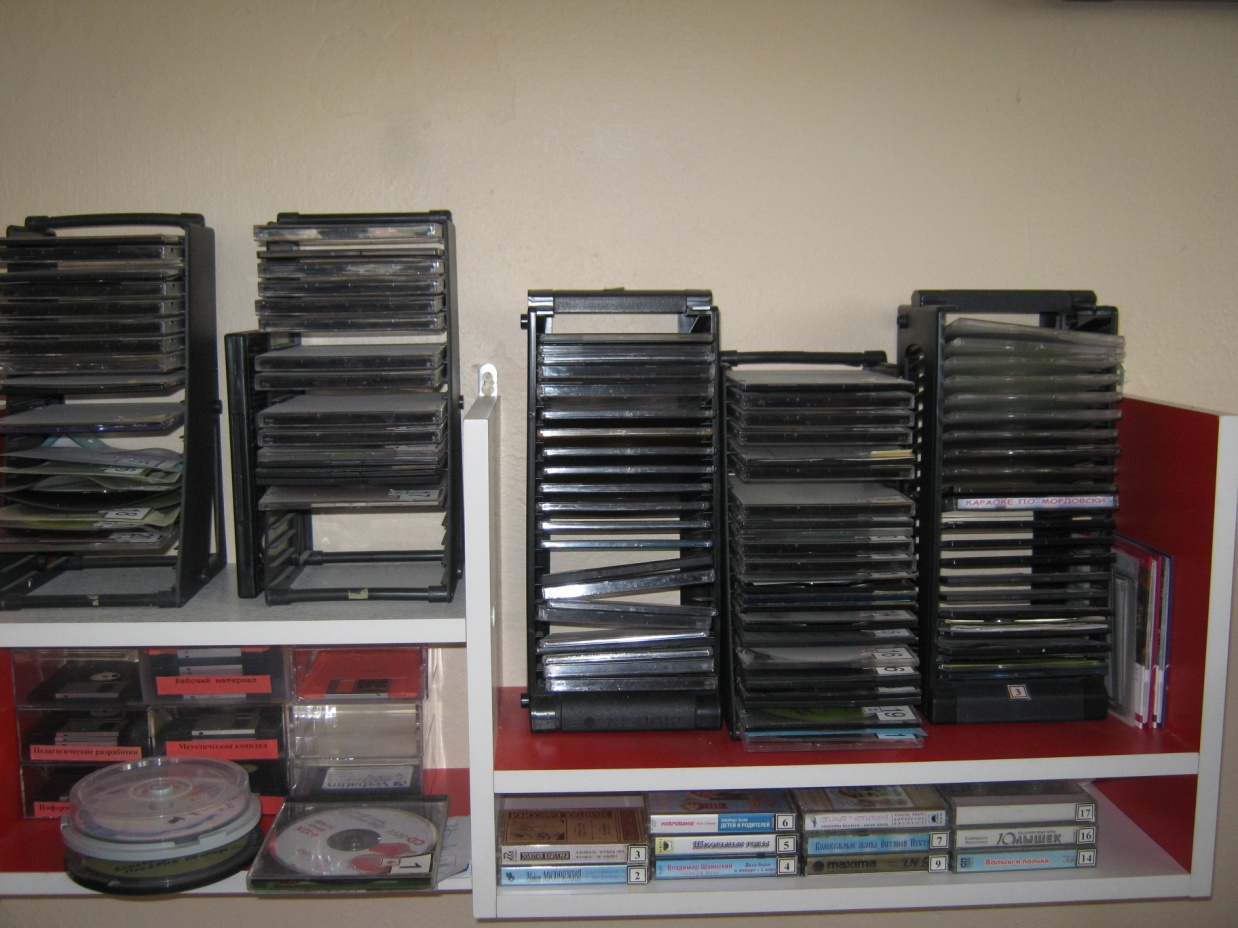 Наглядно-иллюстративный материал
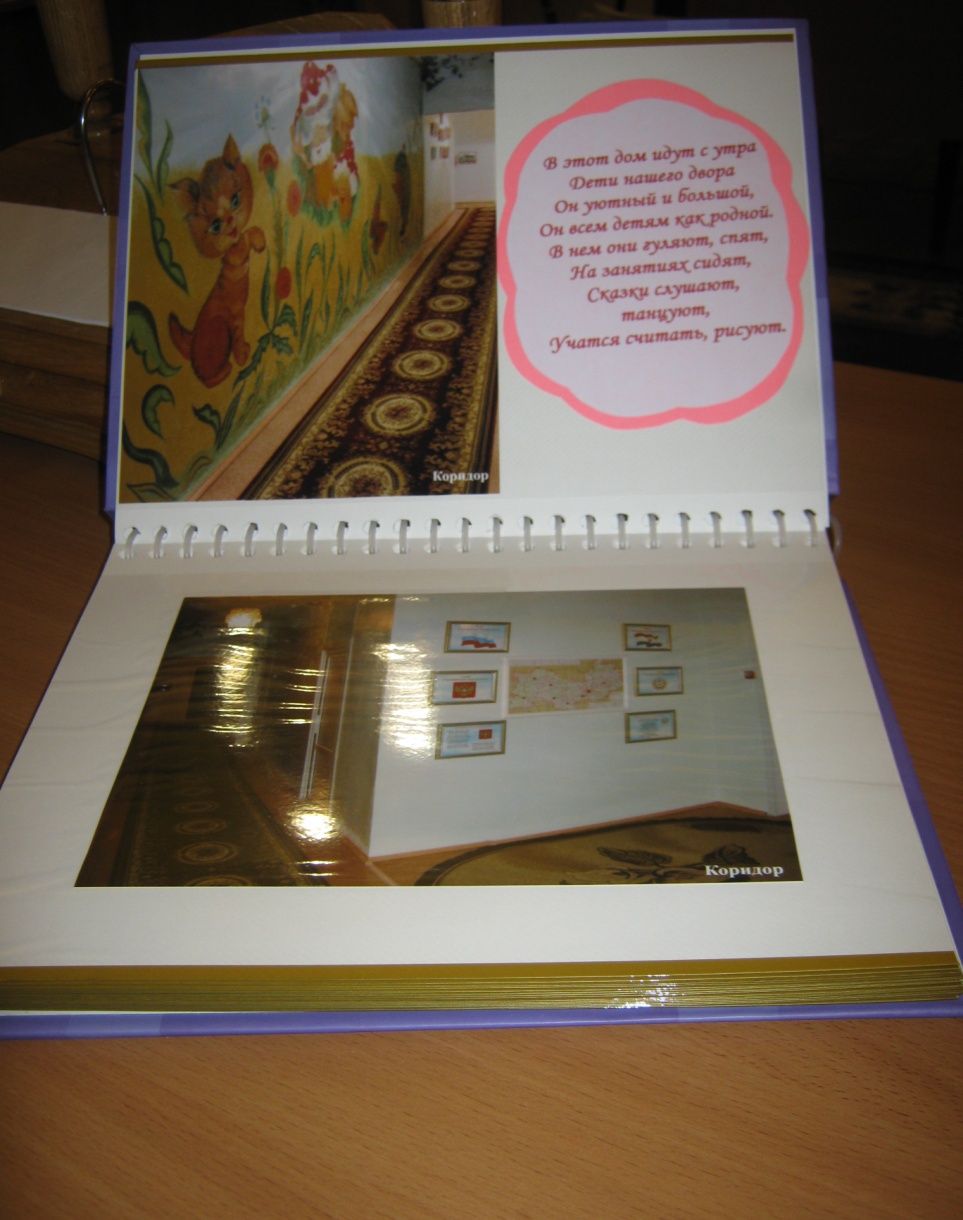 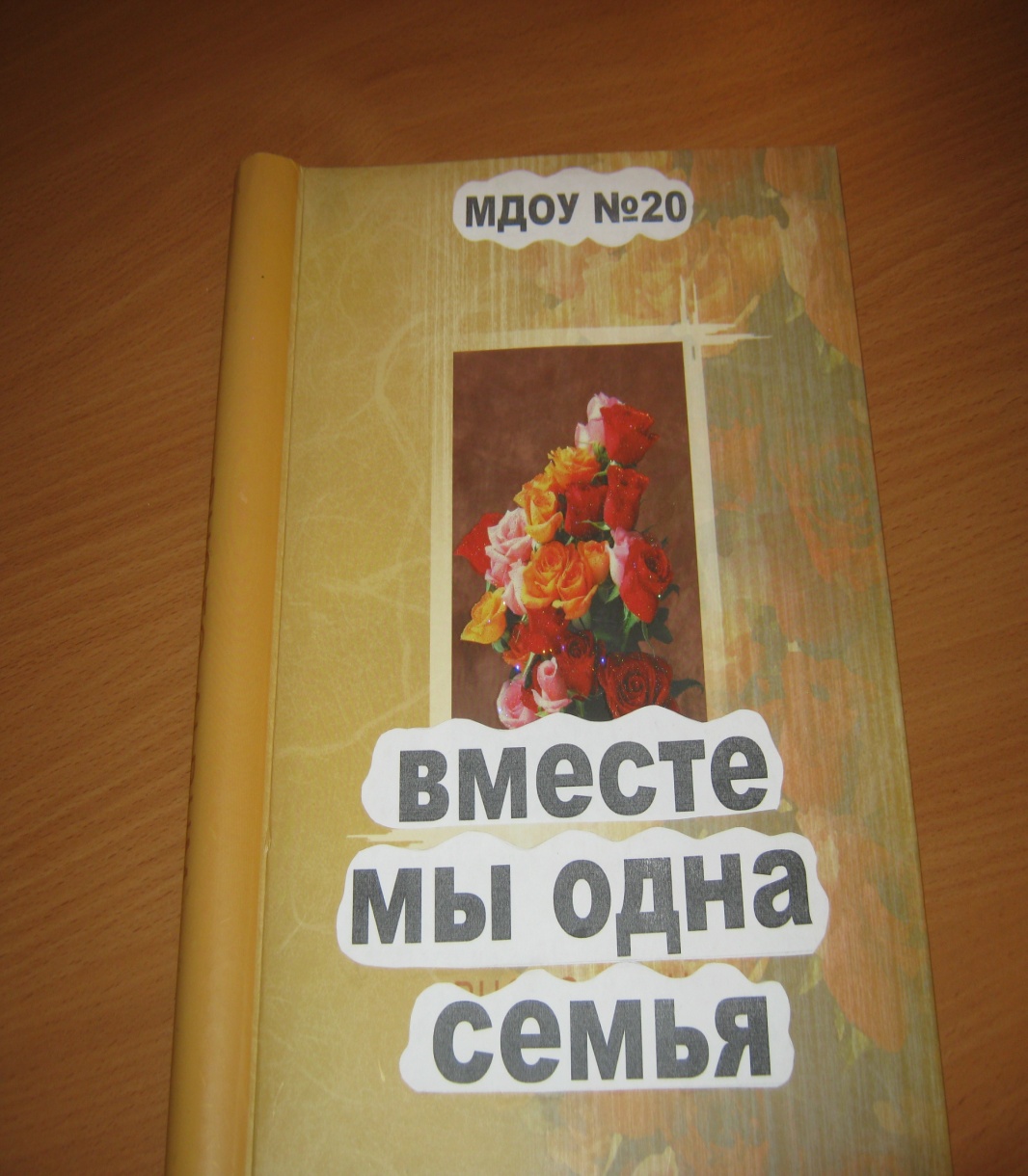 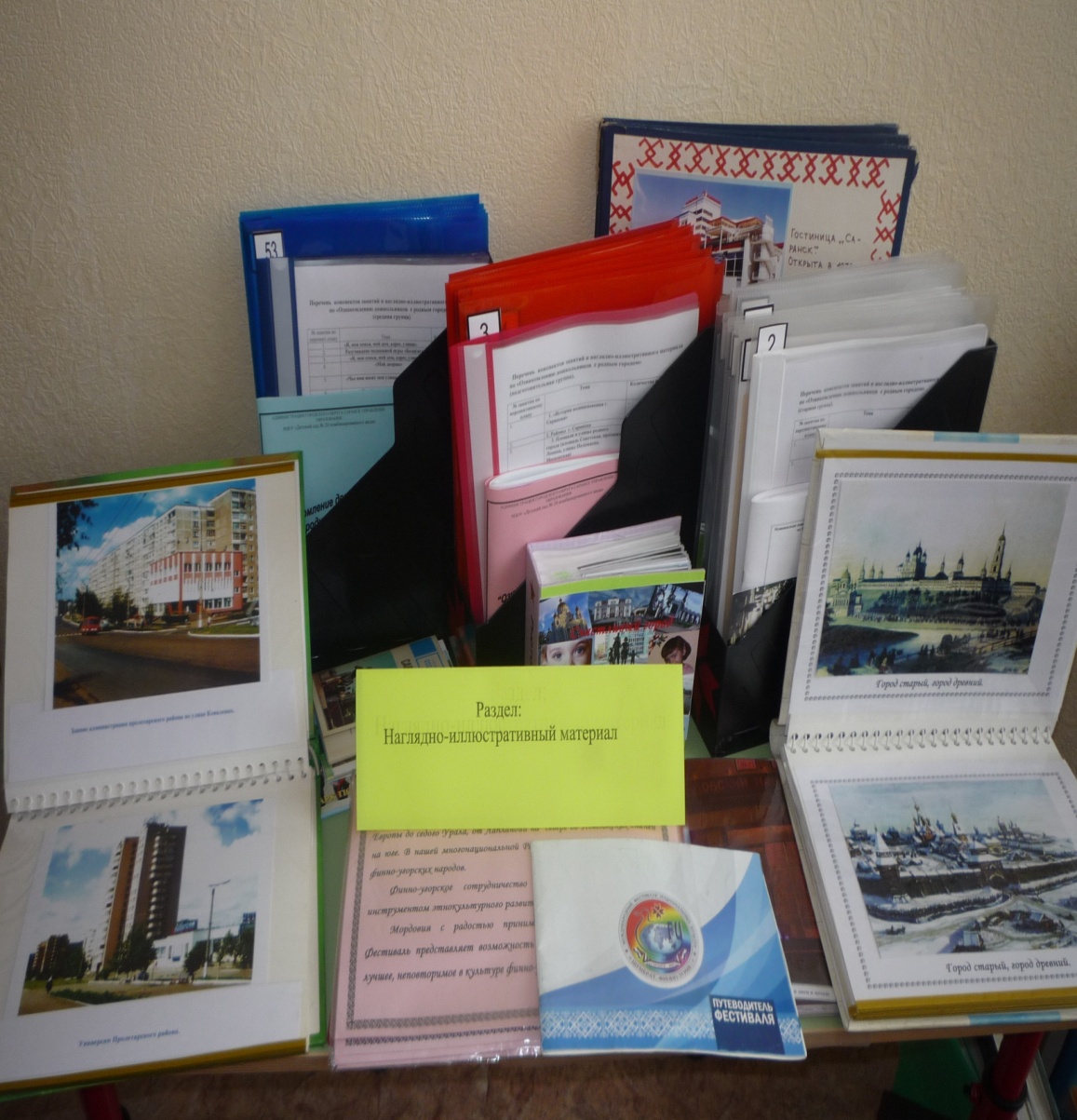 Наглядно –иллюстративный материал
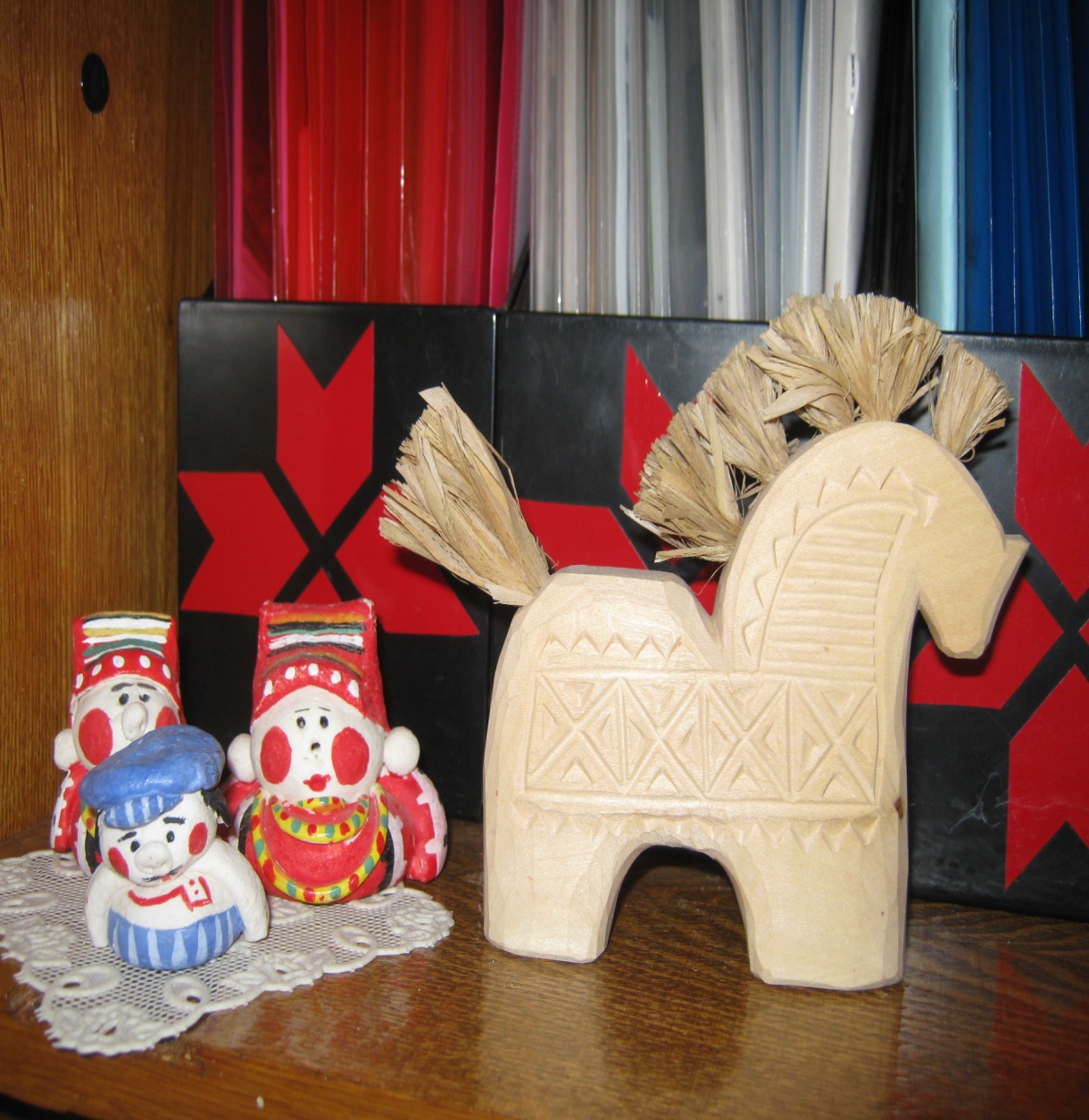 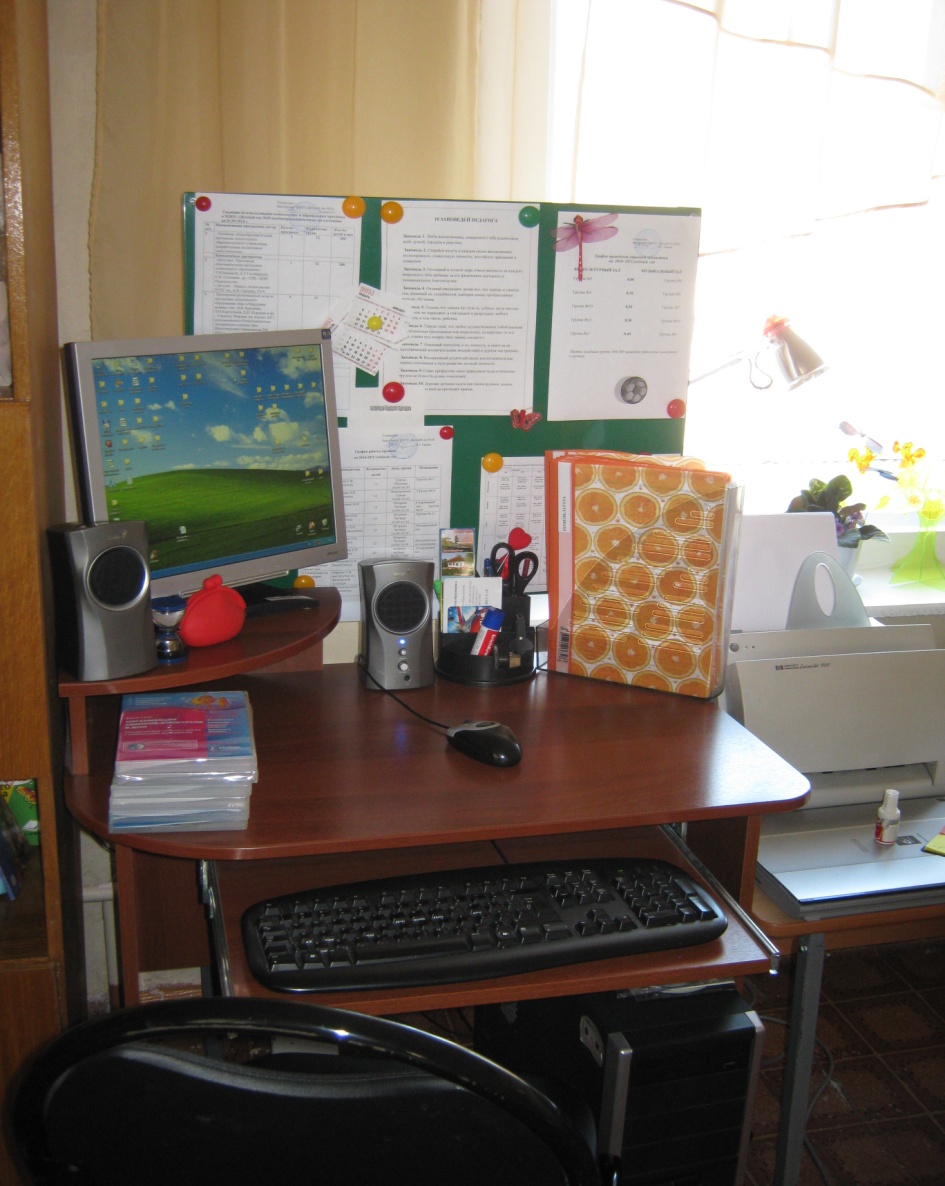 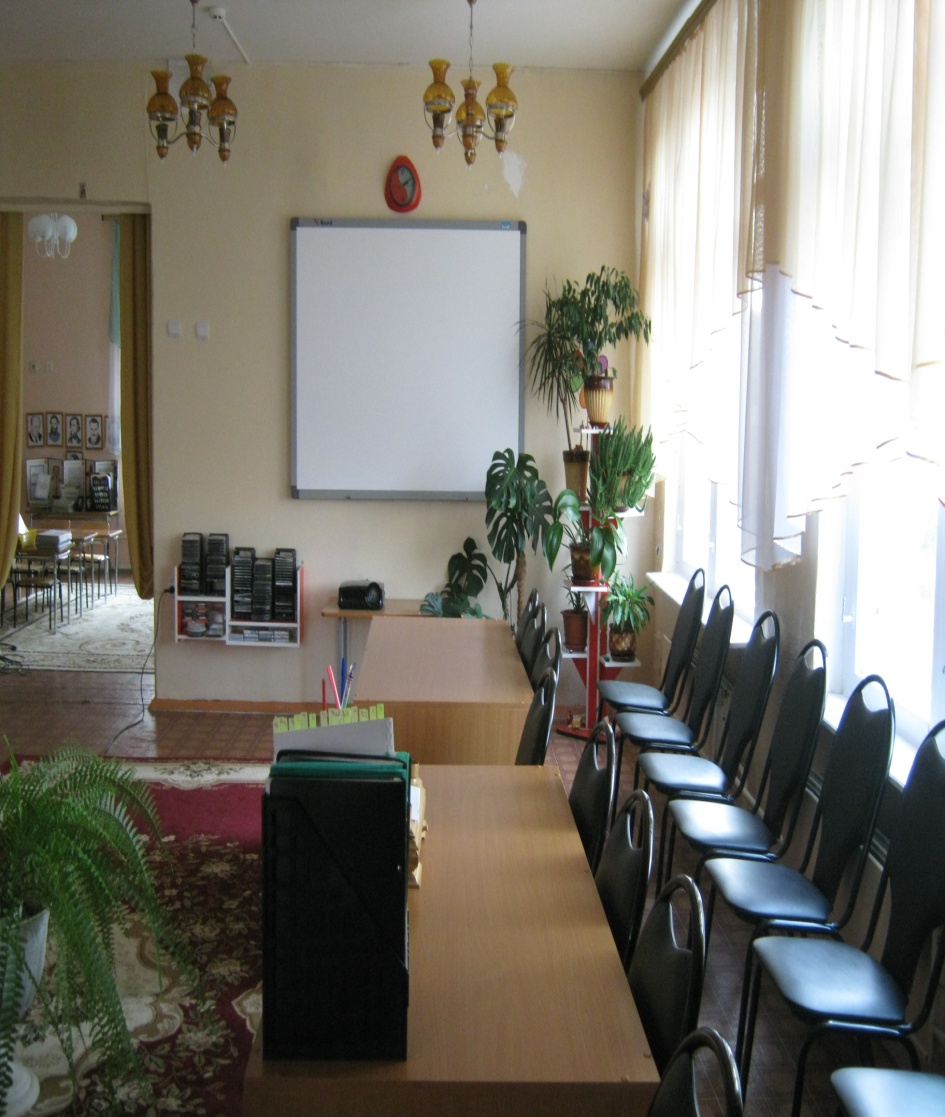 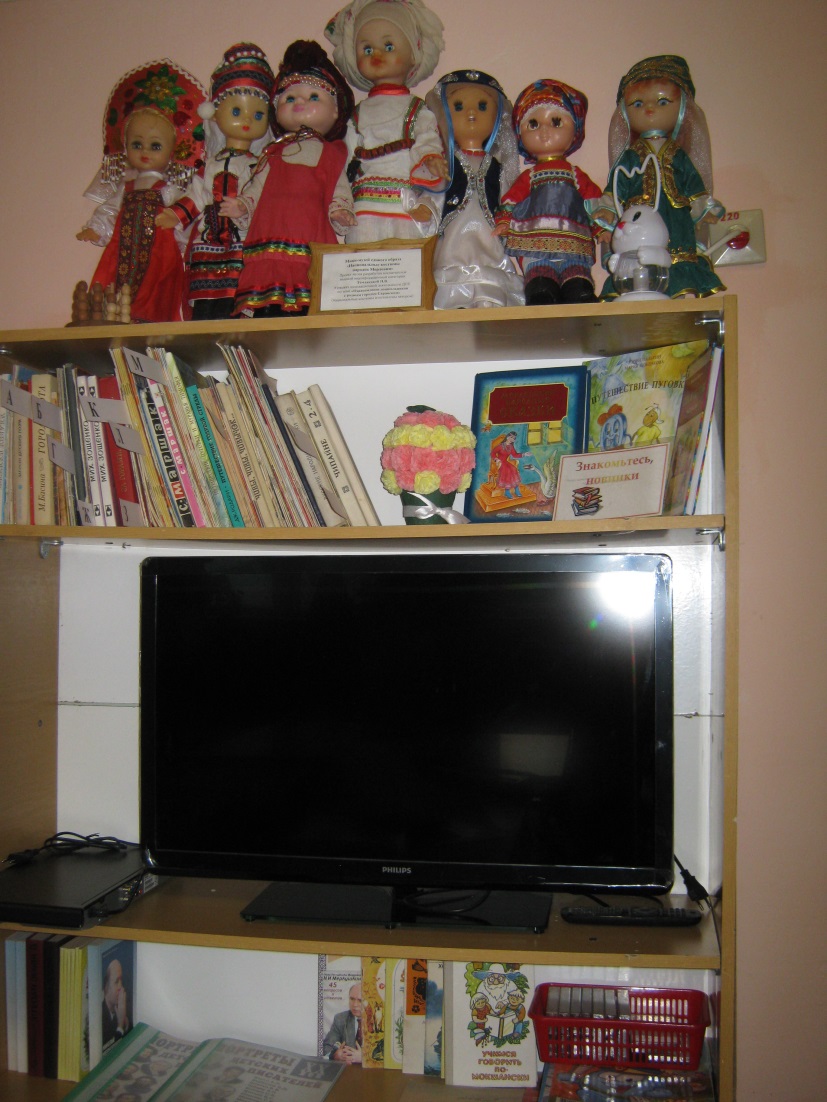 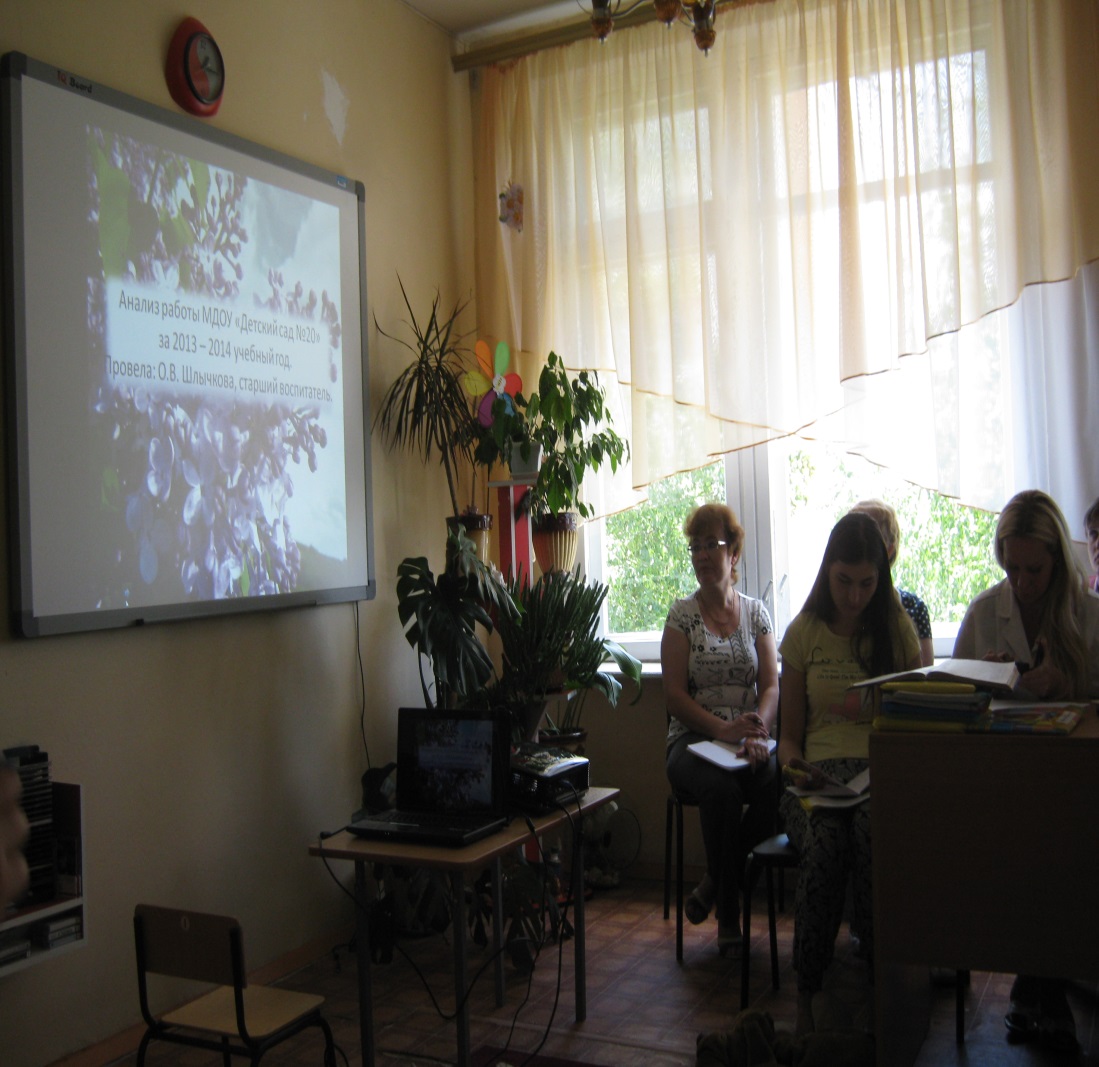 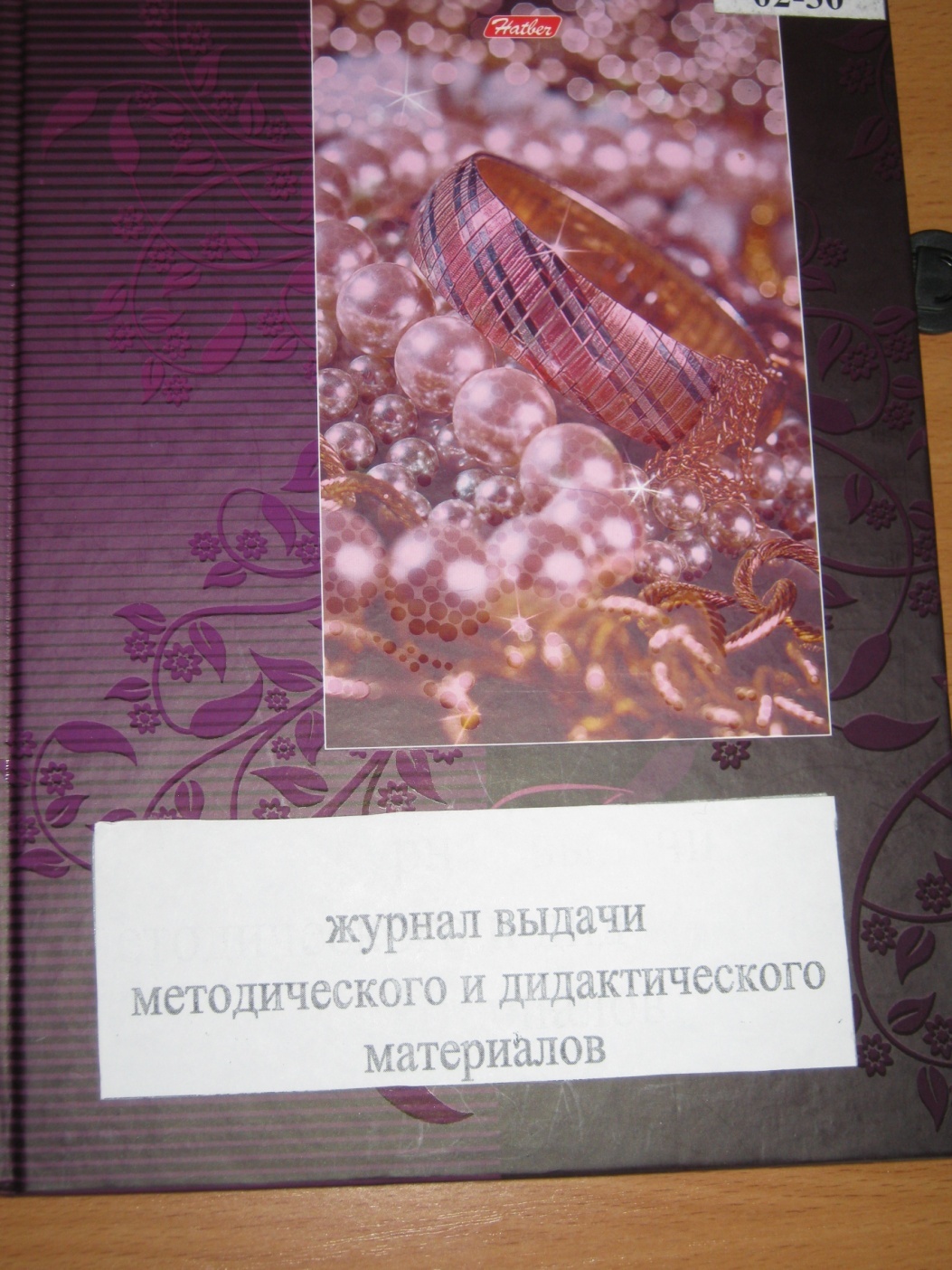 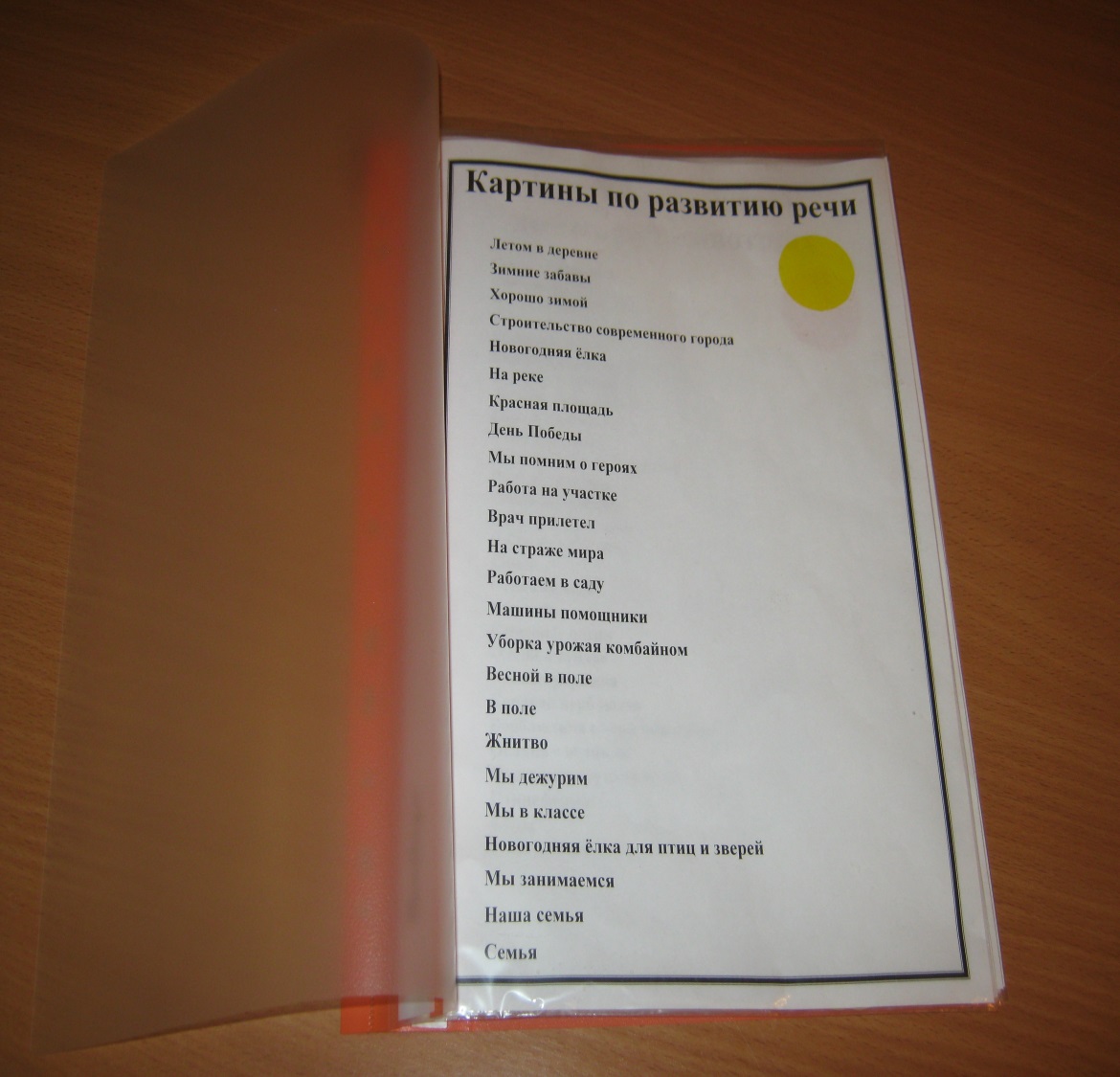 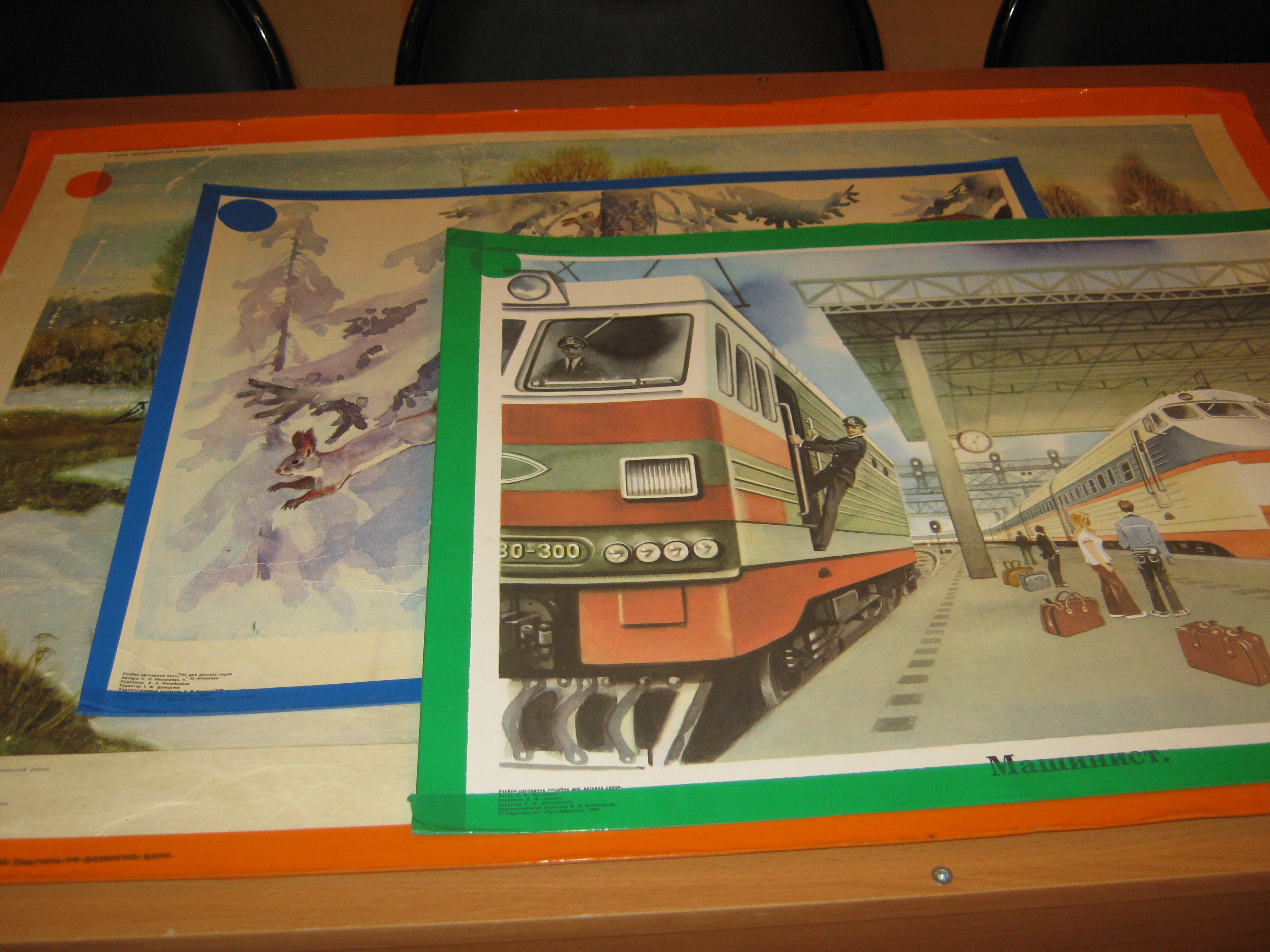 Методическая литература
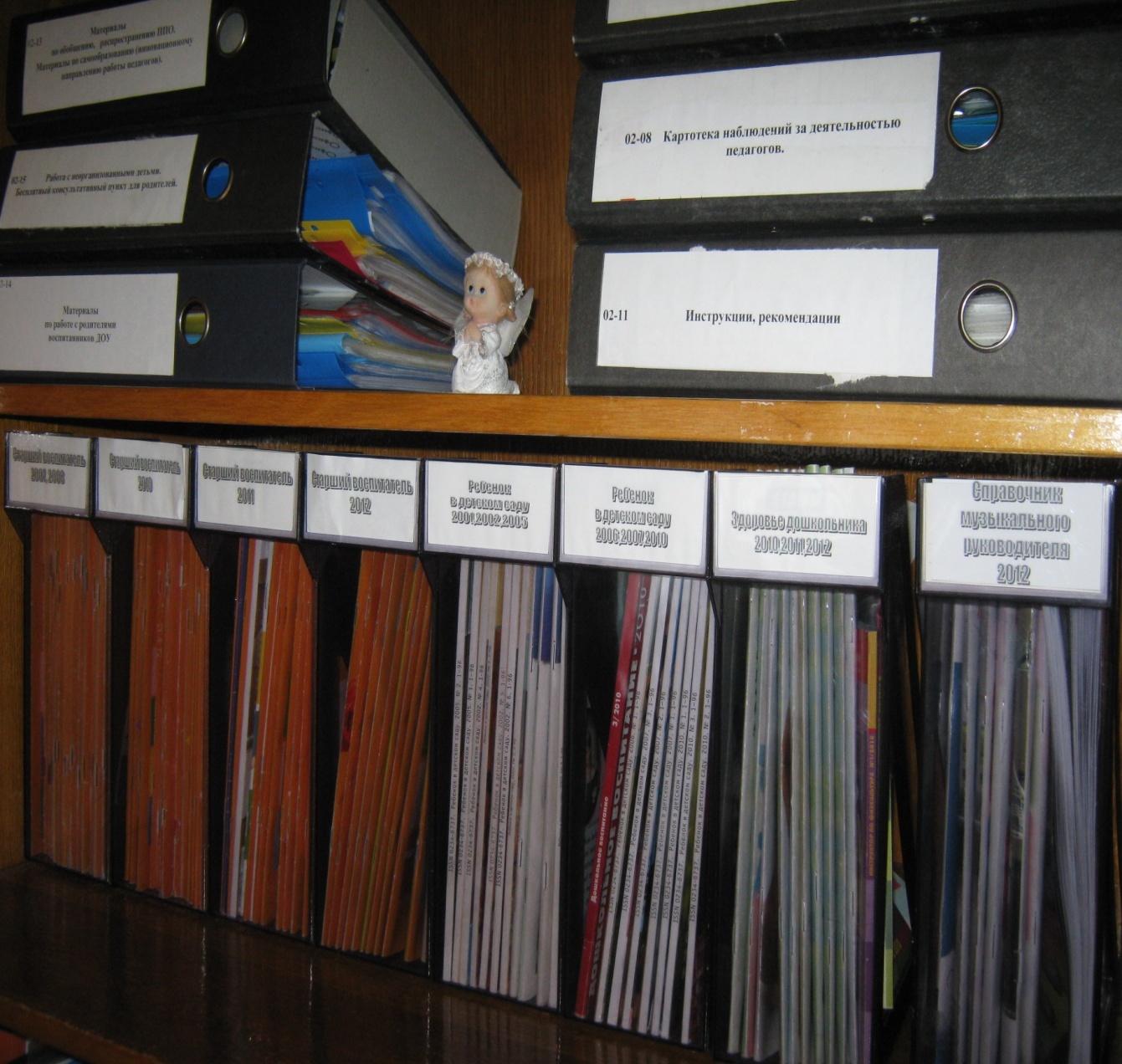 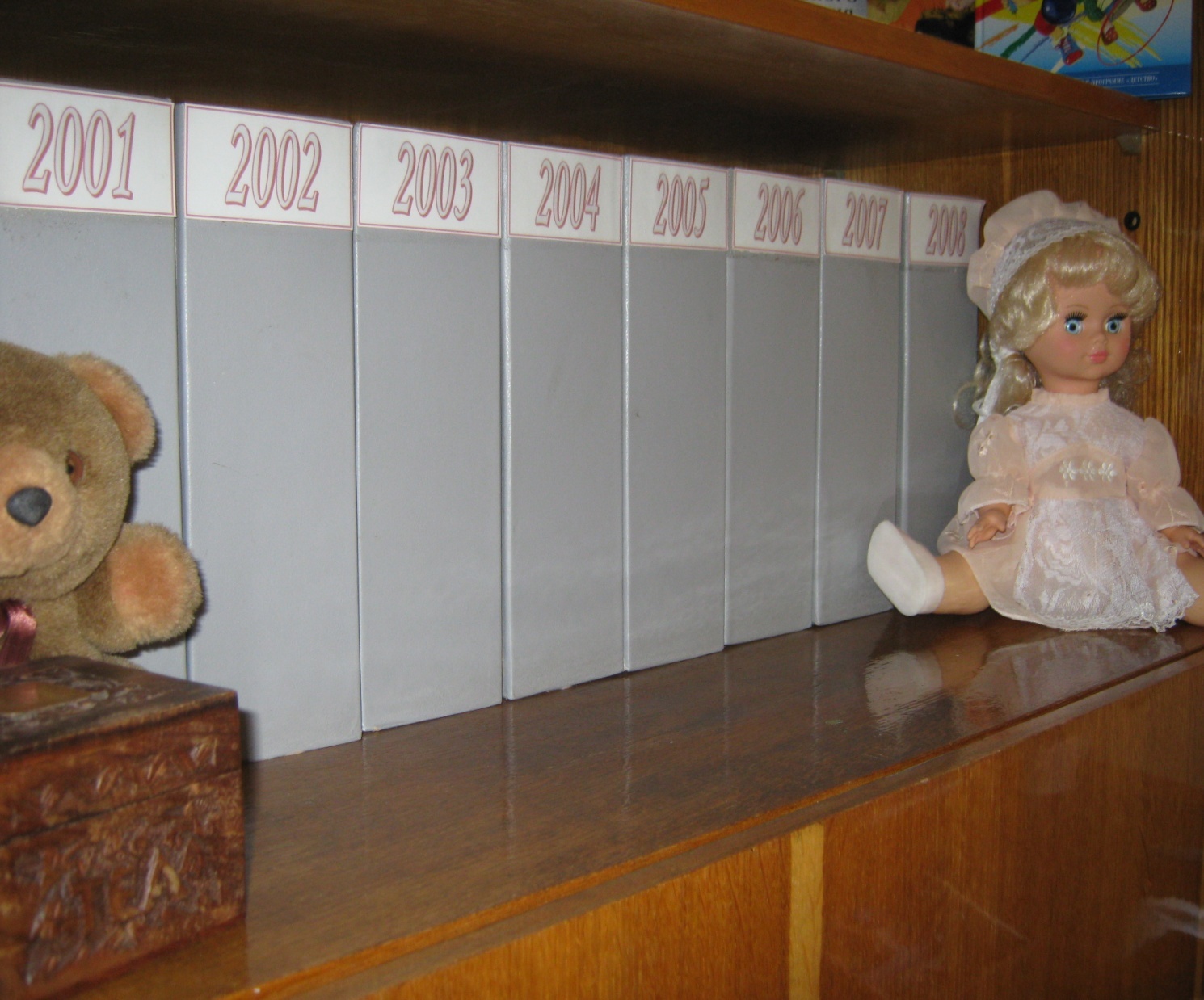 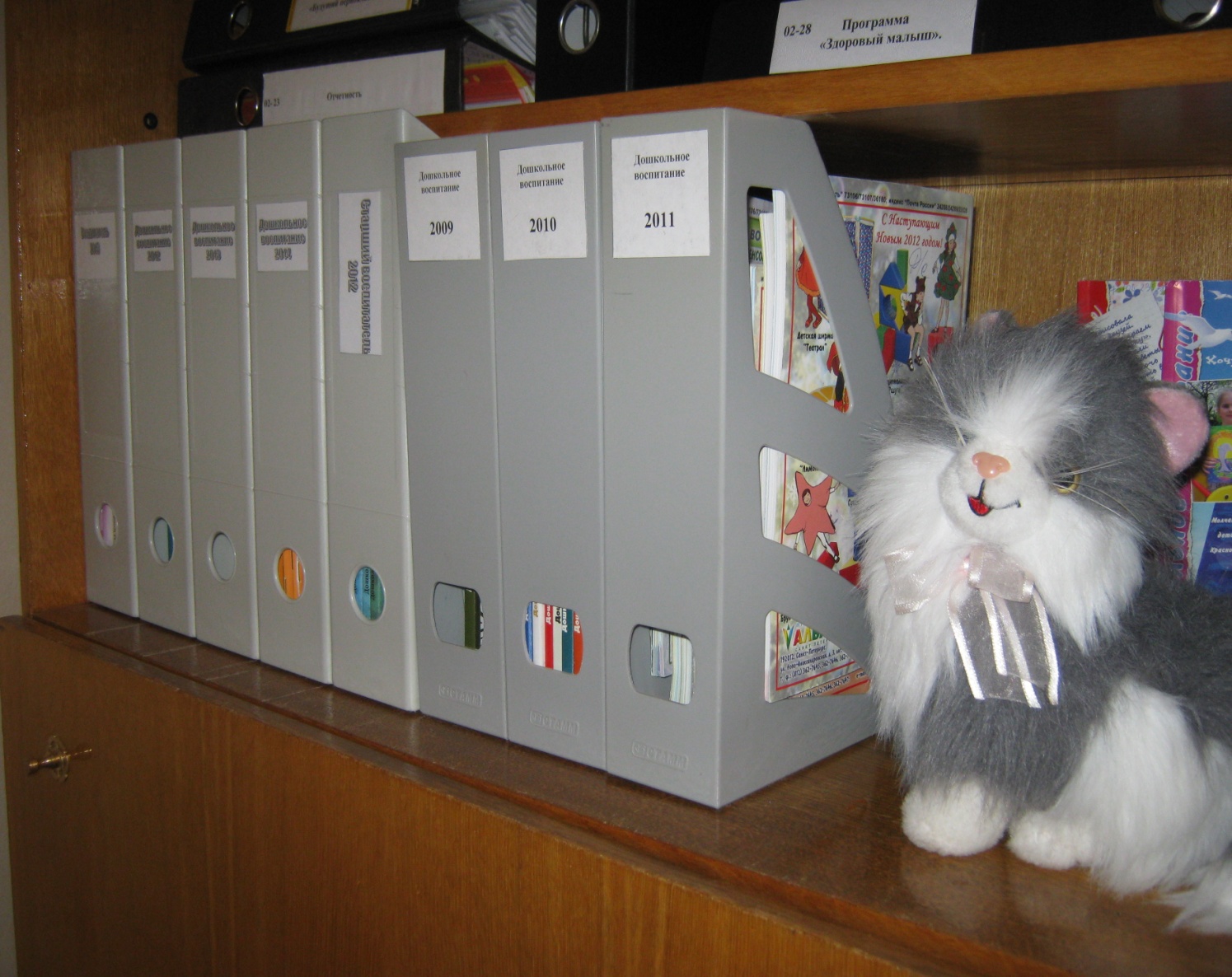 Библиотека деткой литературы
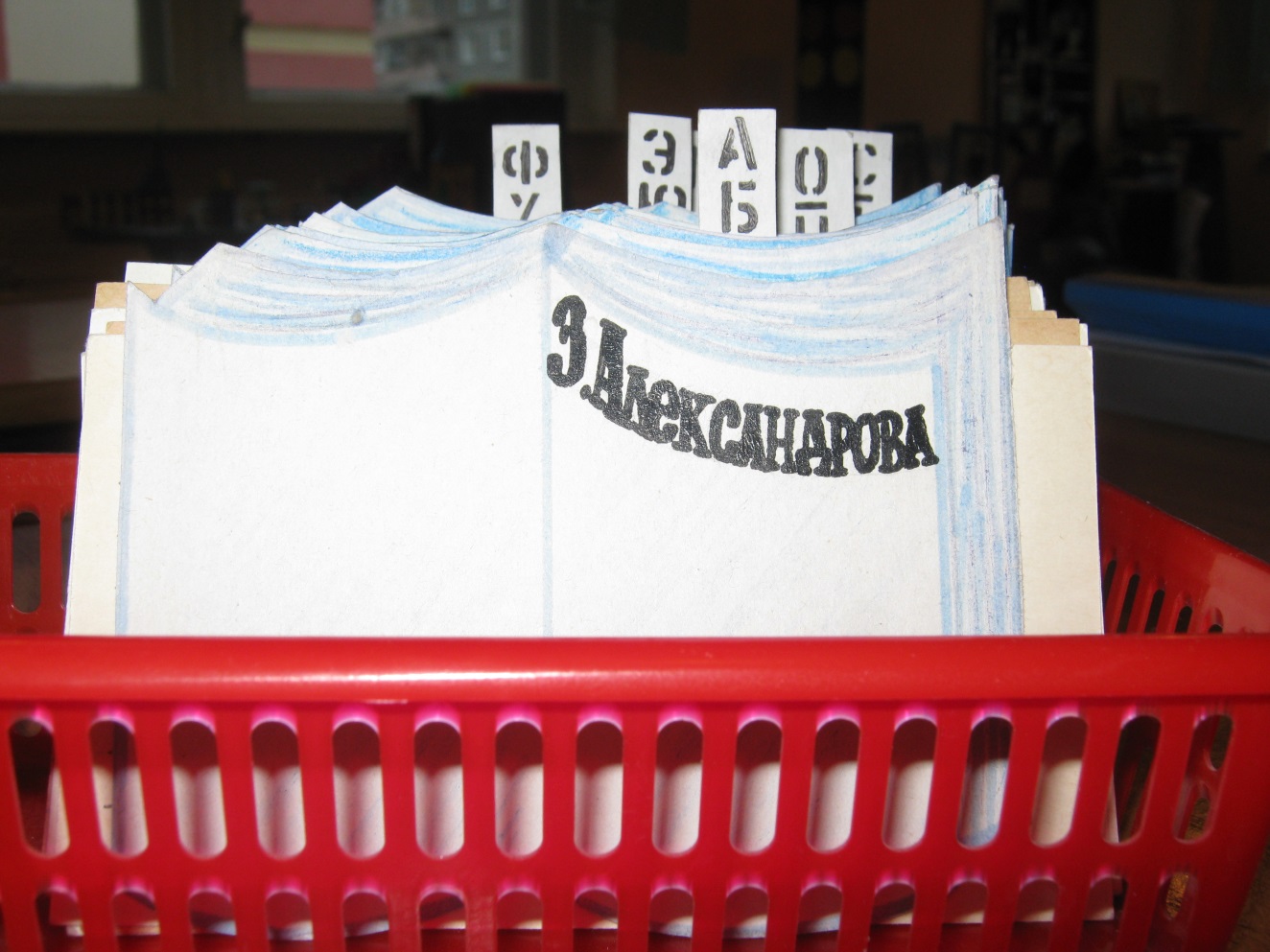 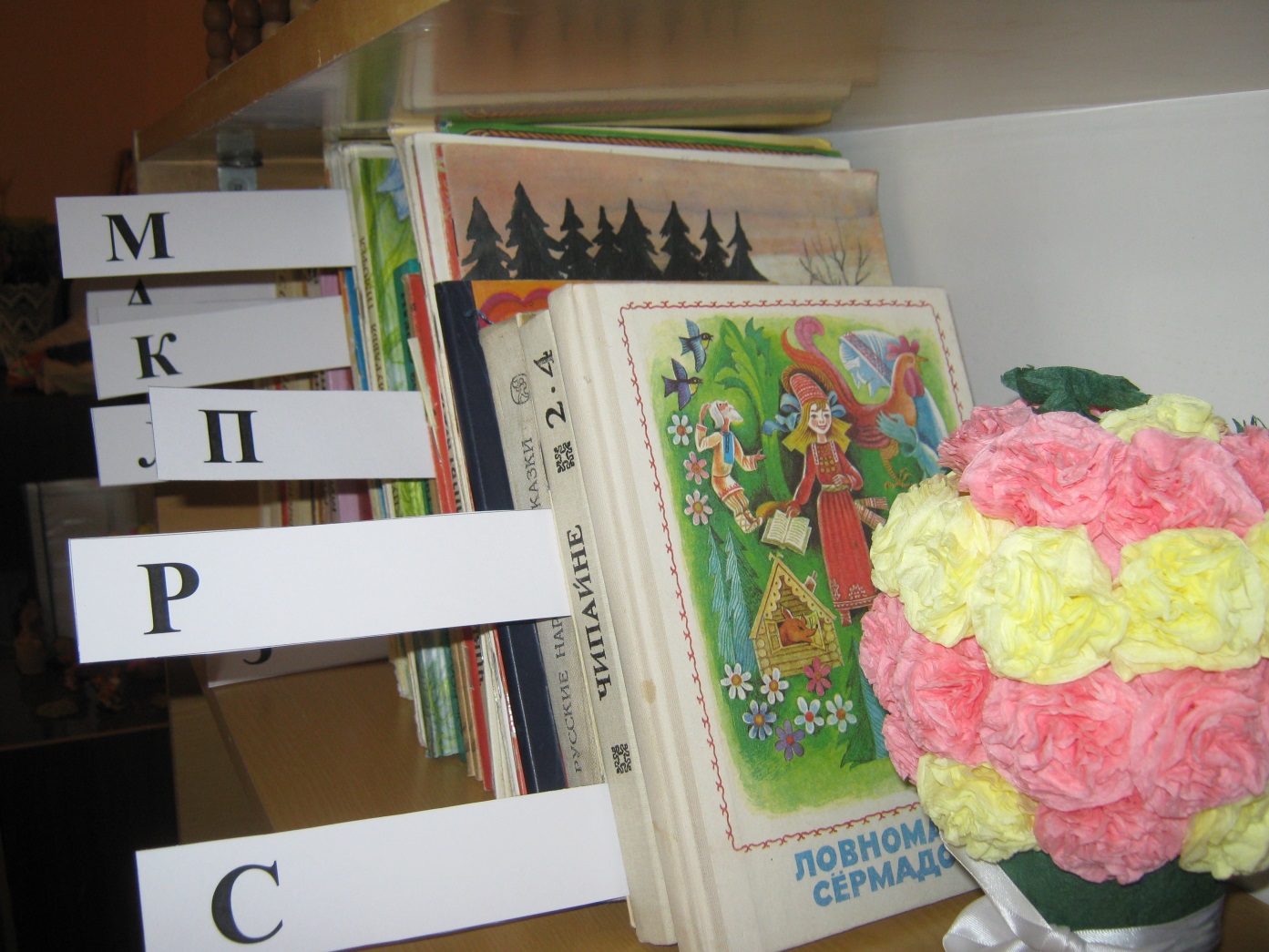 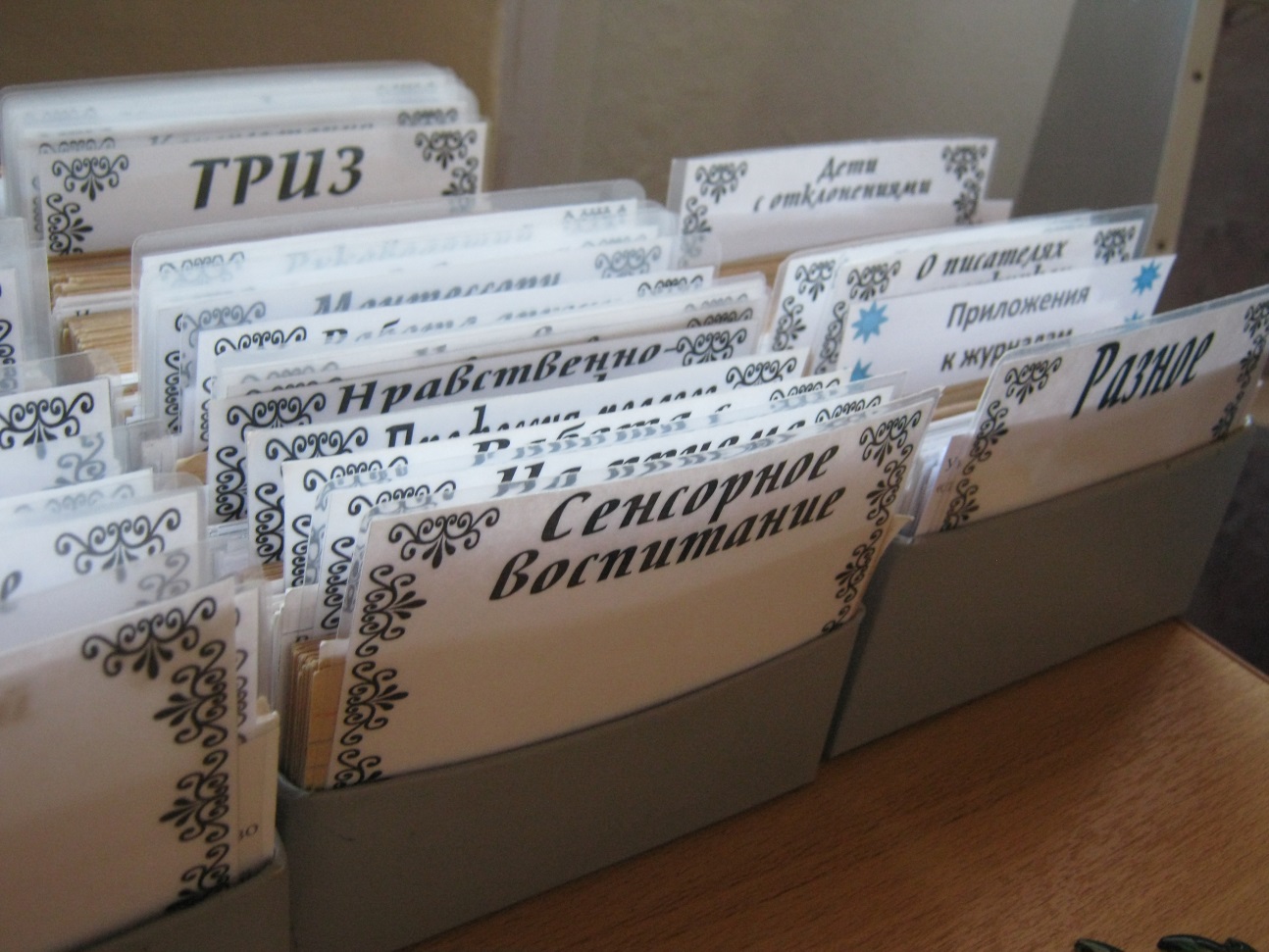 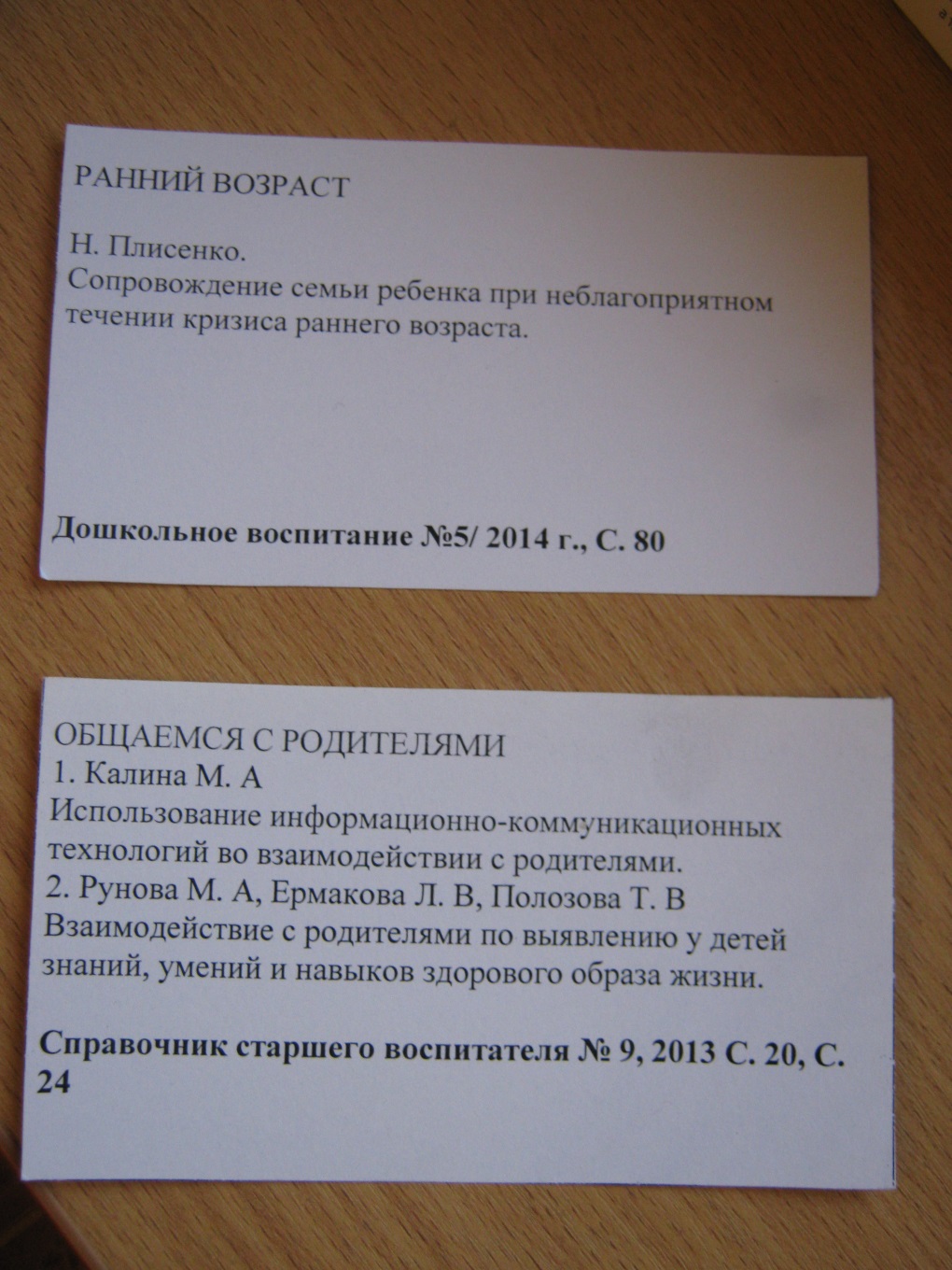 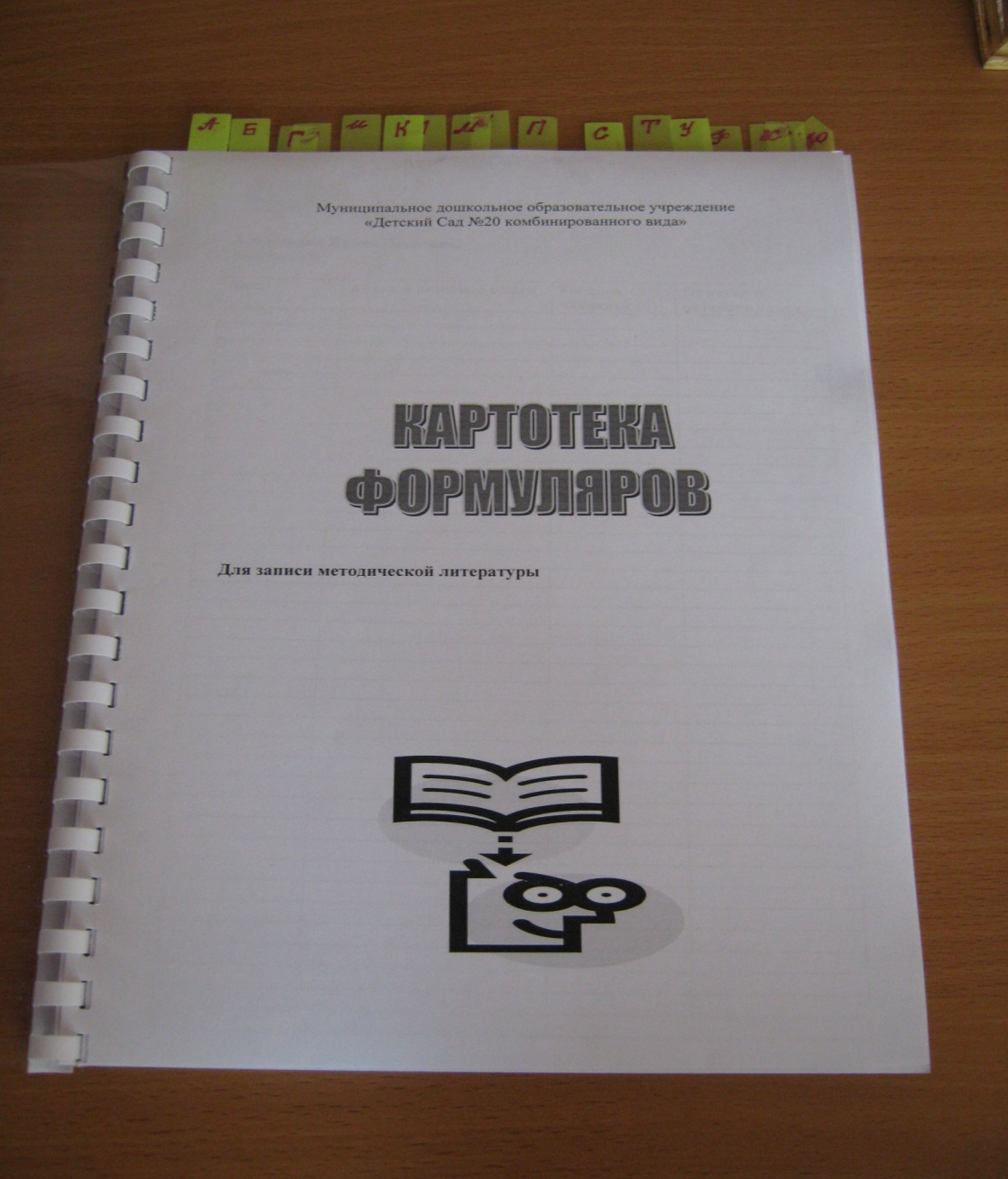 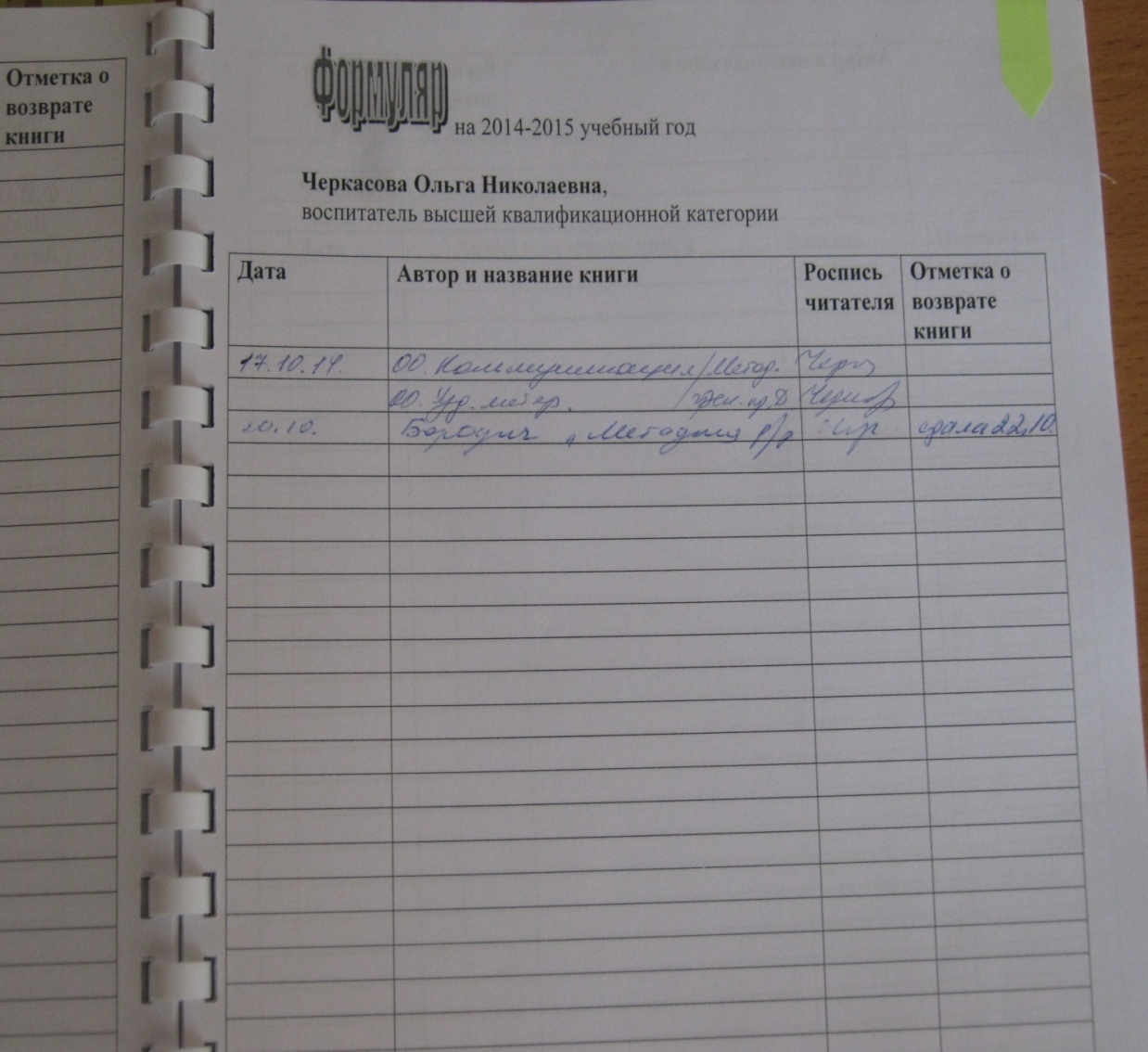 Выставки, стенды, постеры
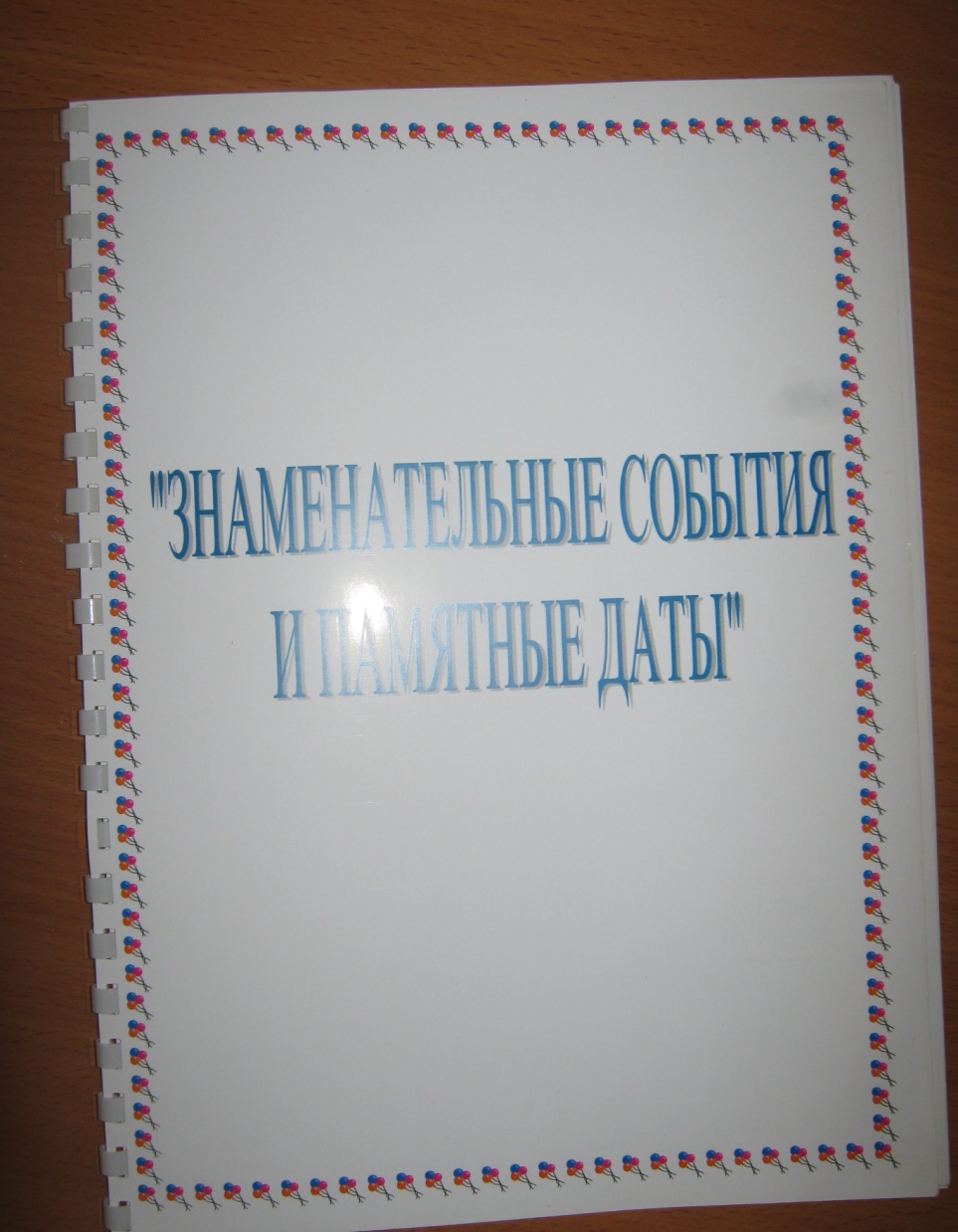 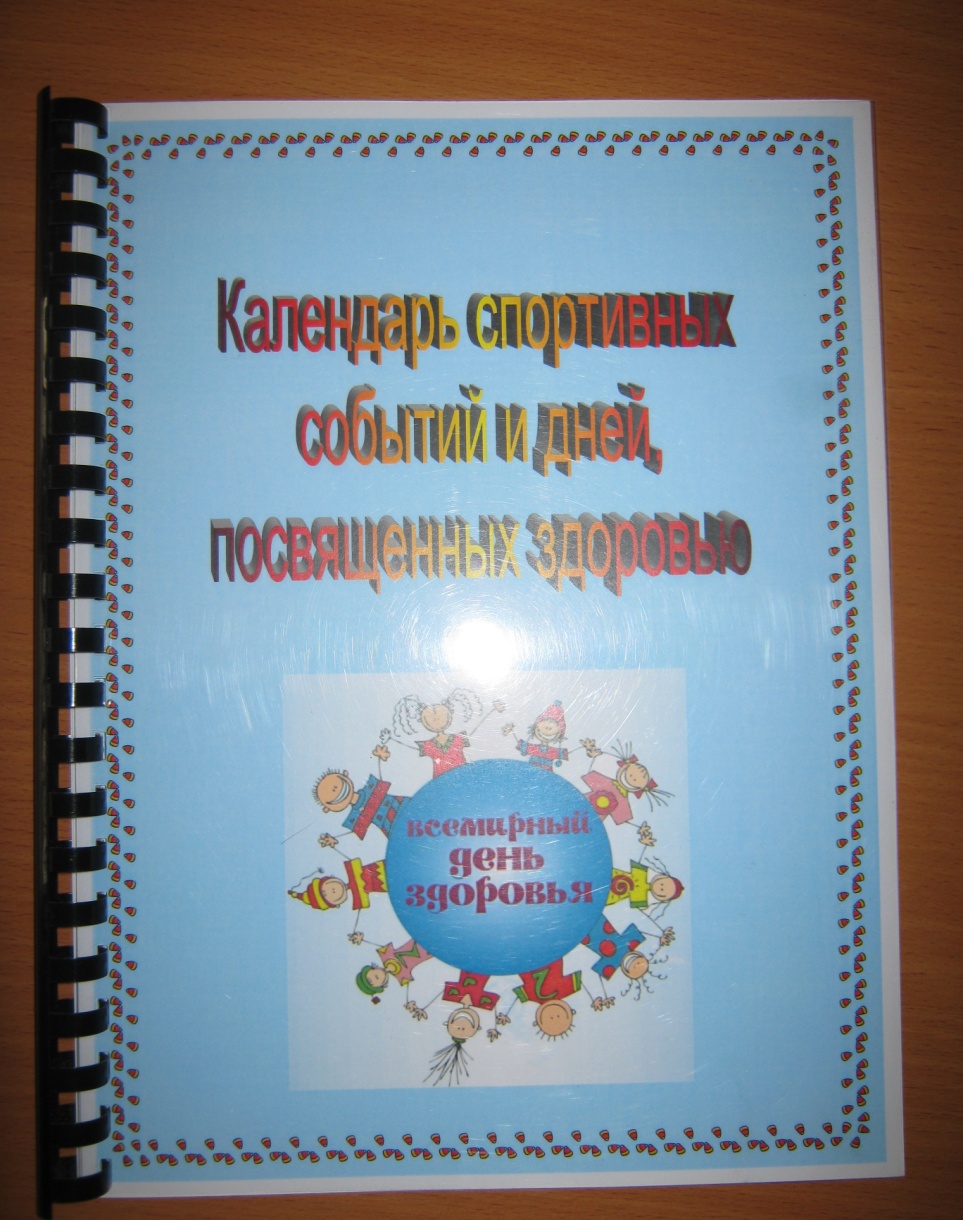 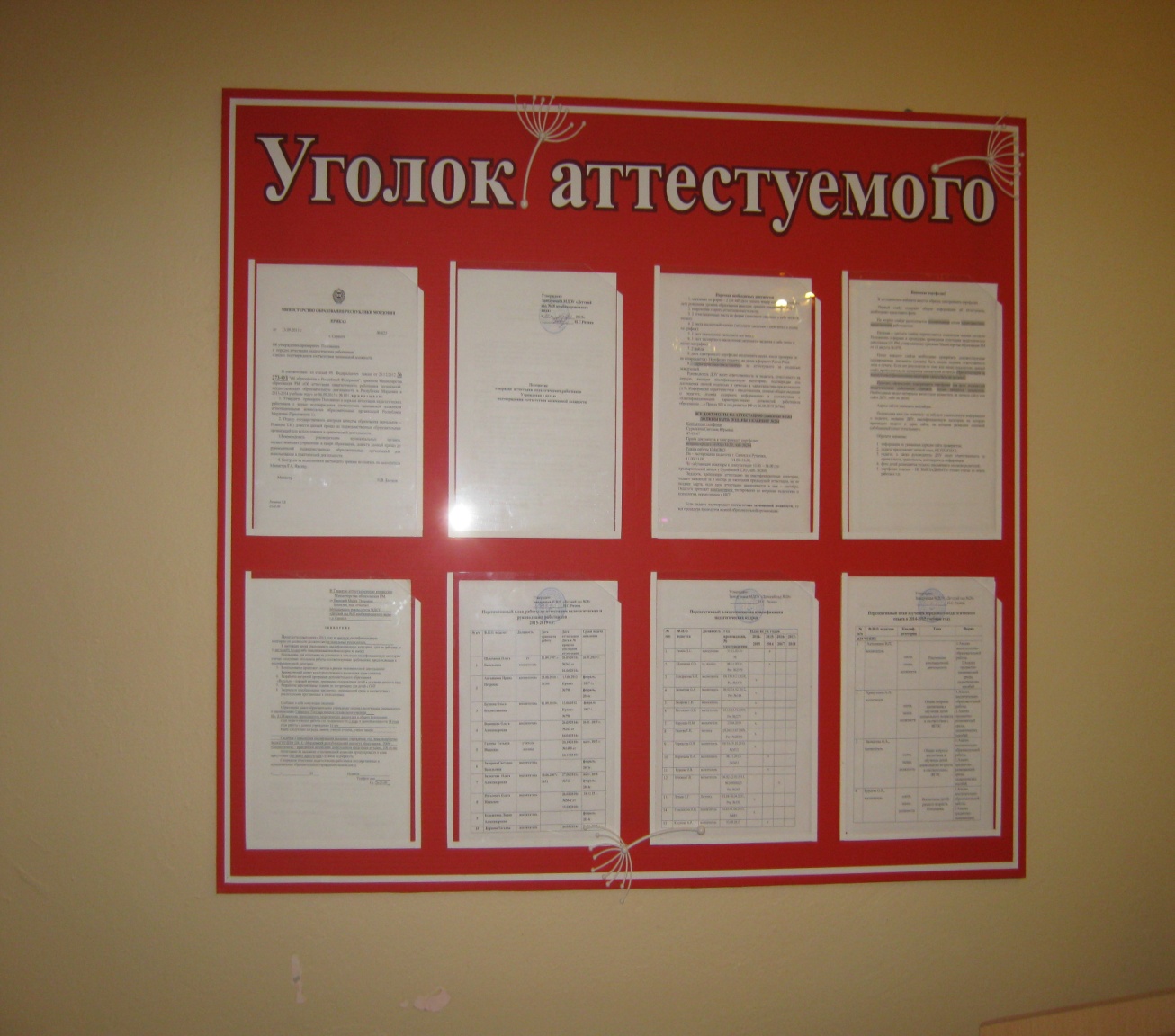 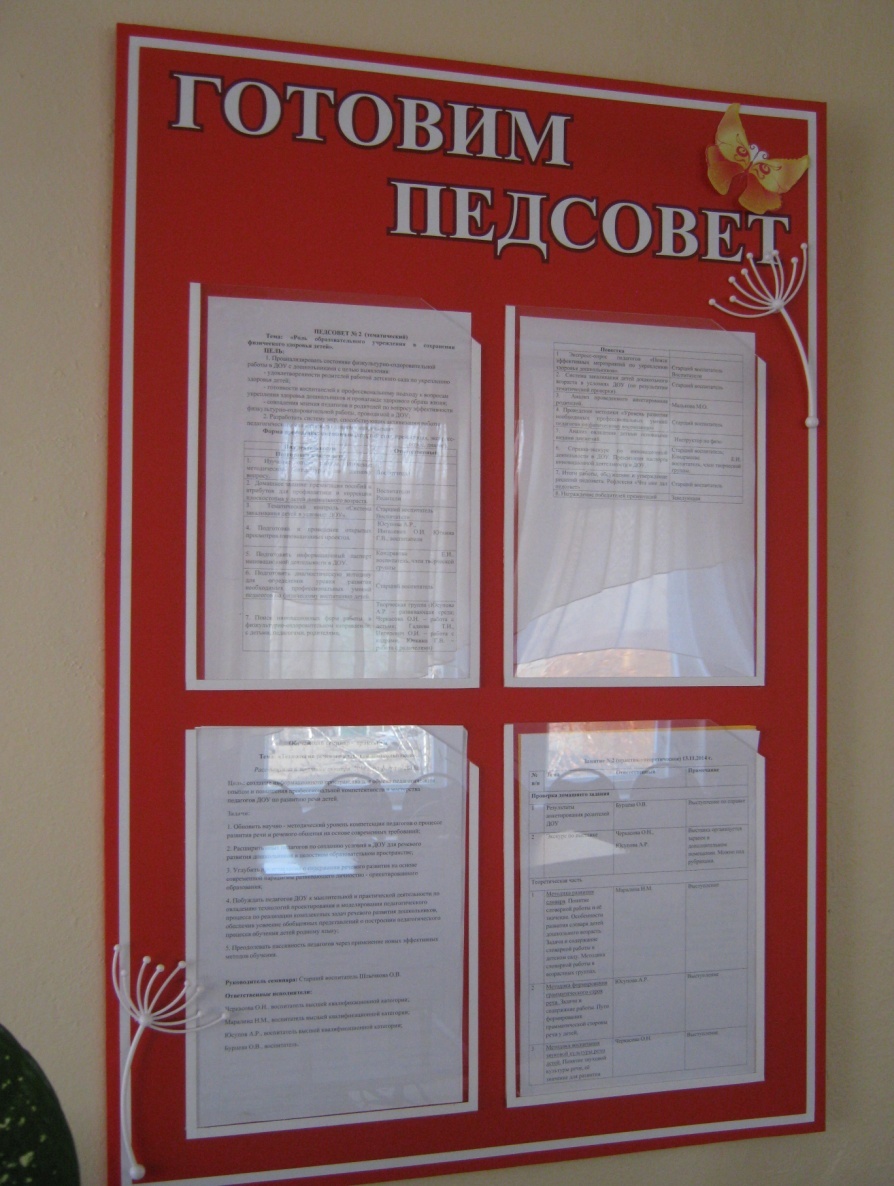 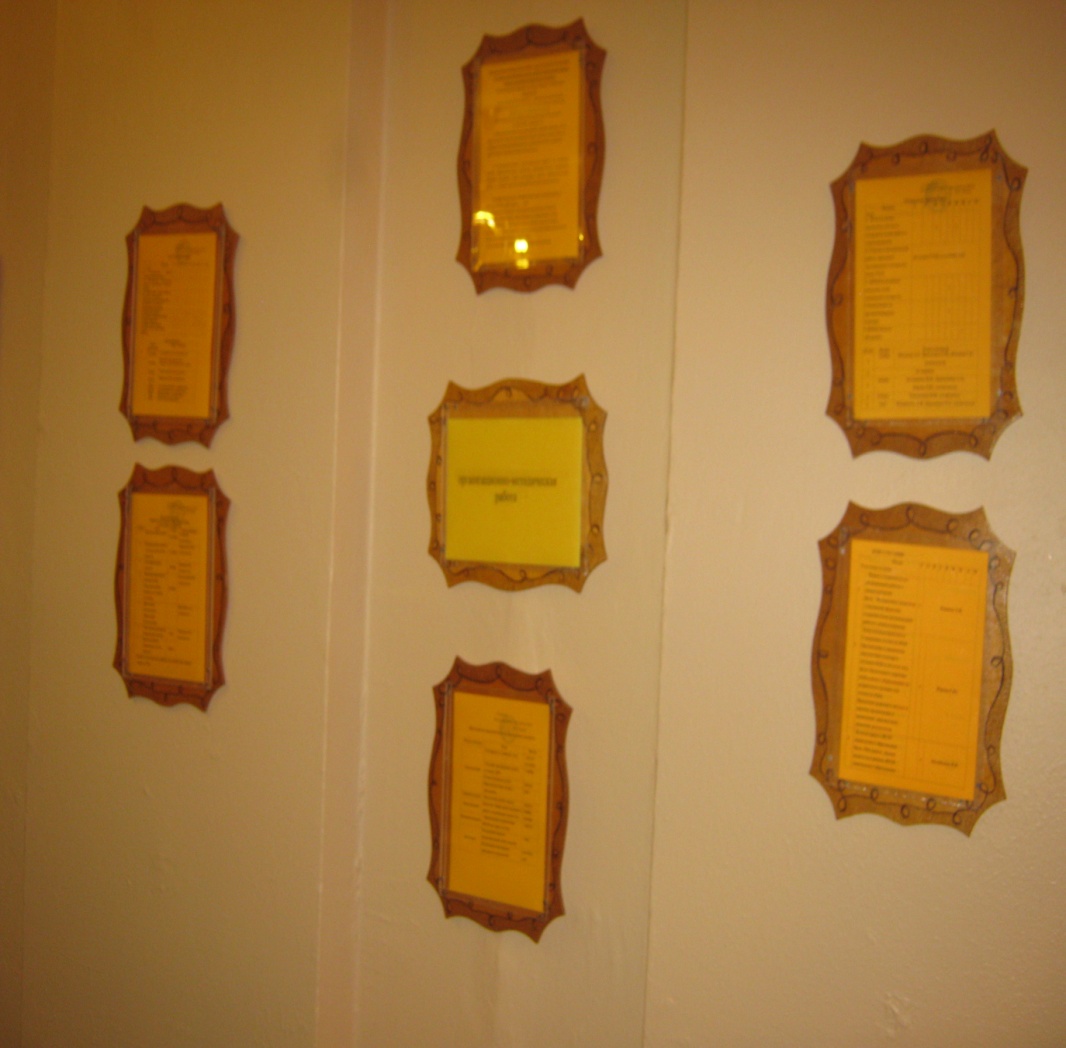 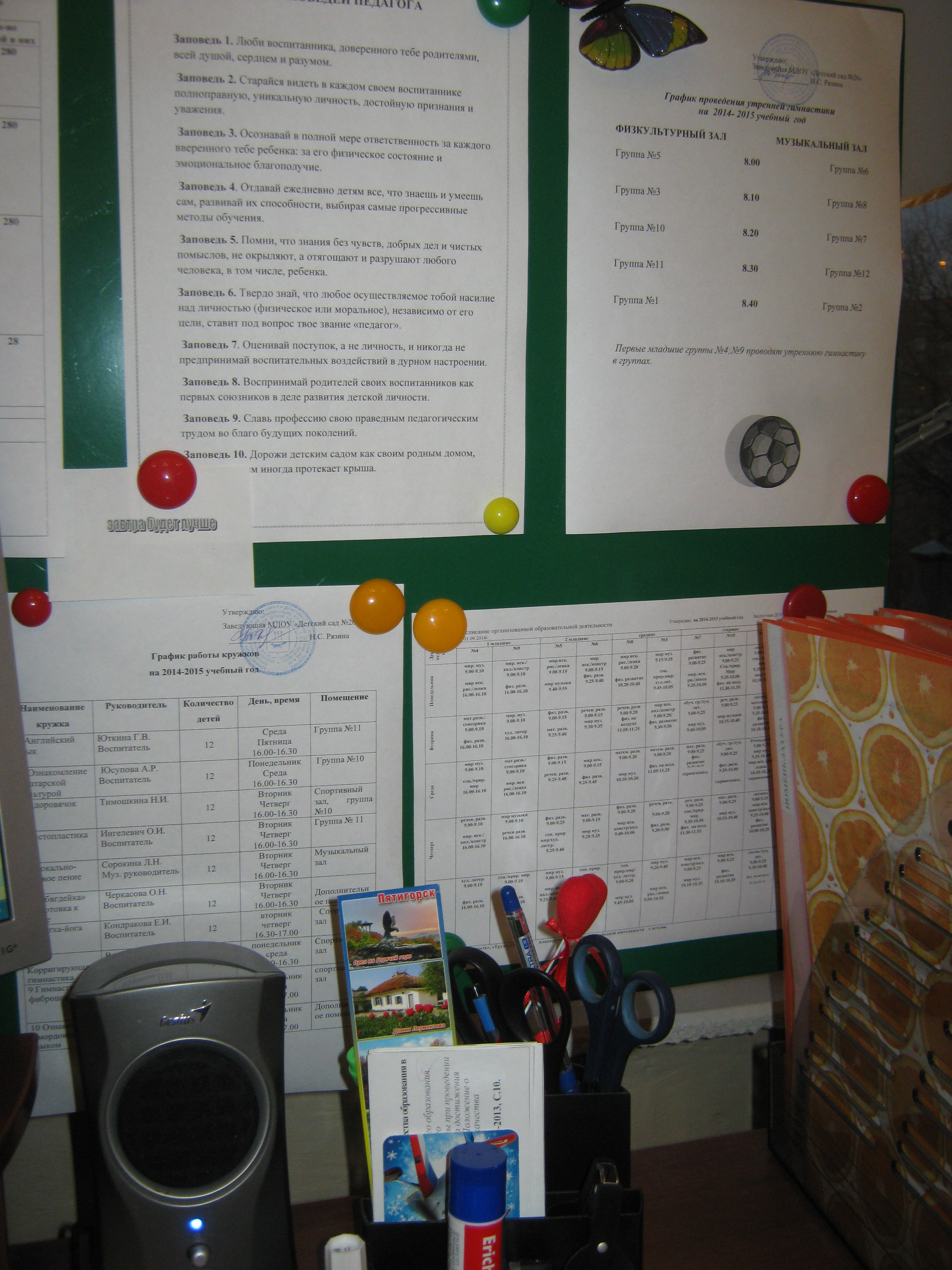 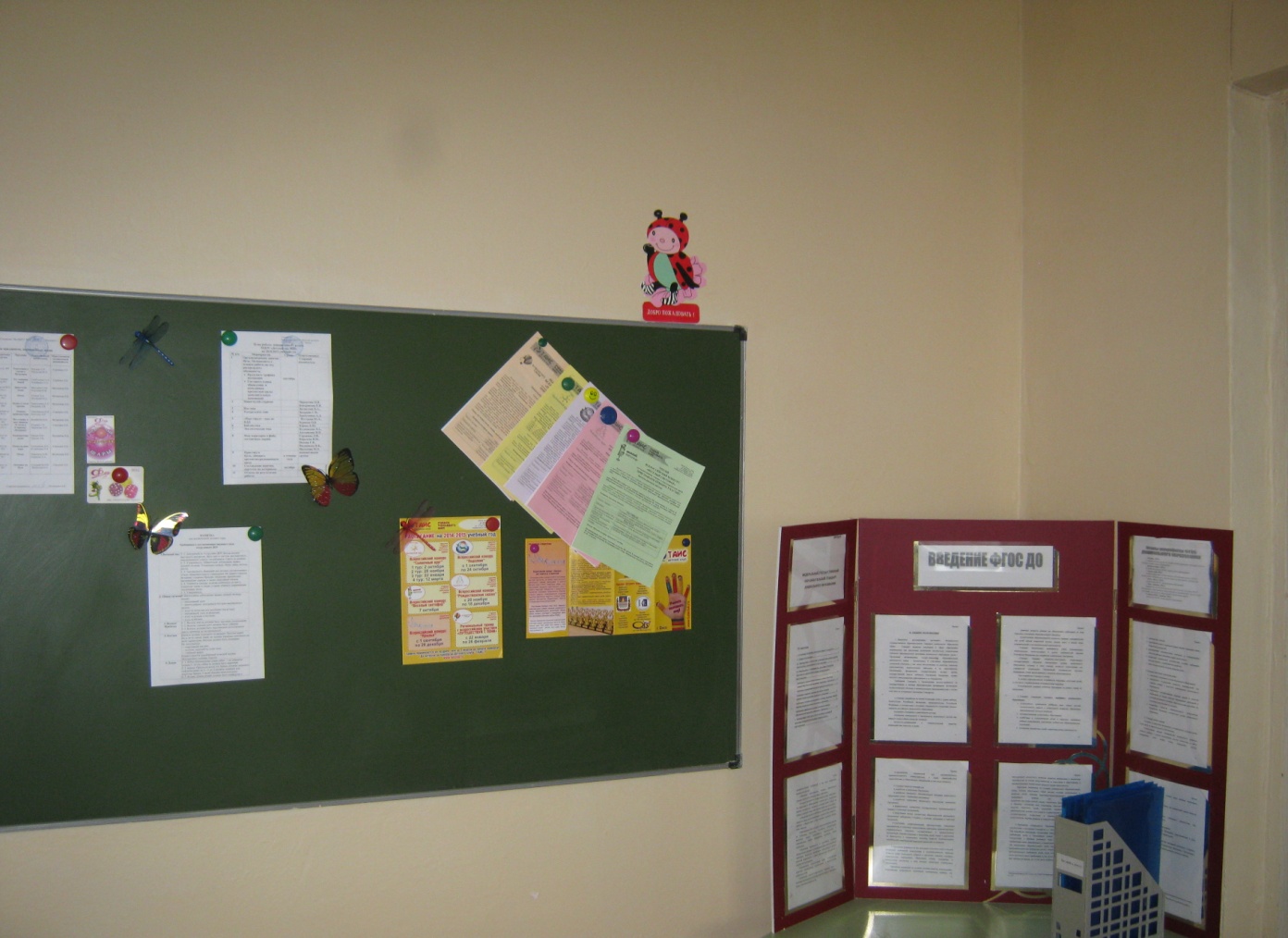 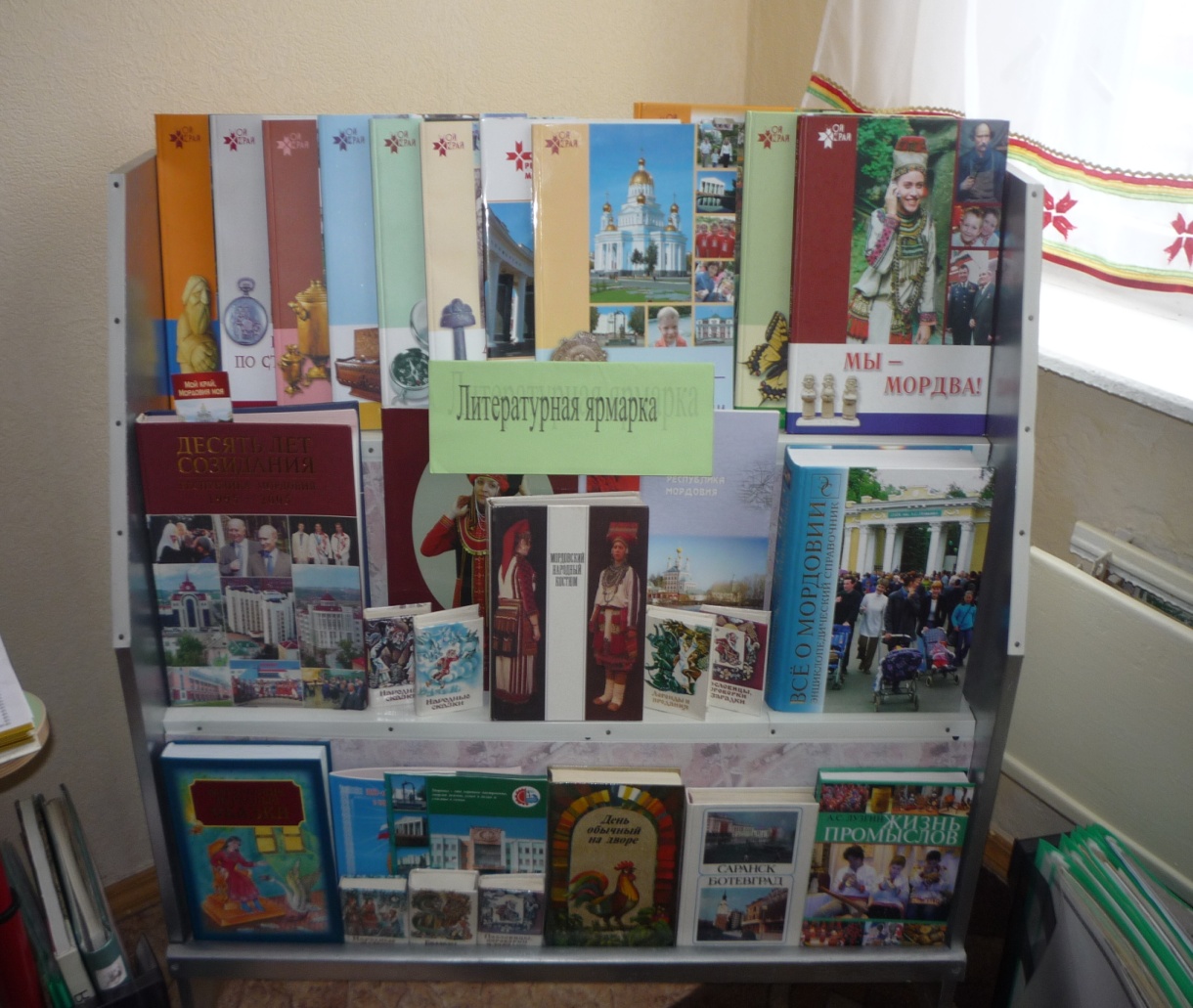 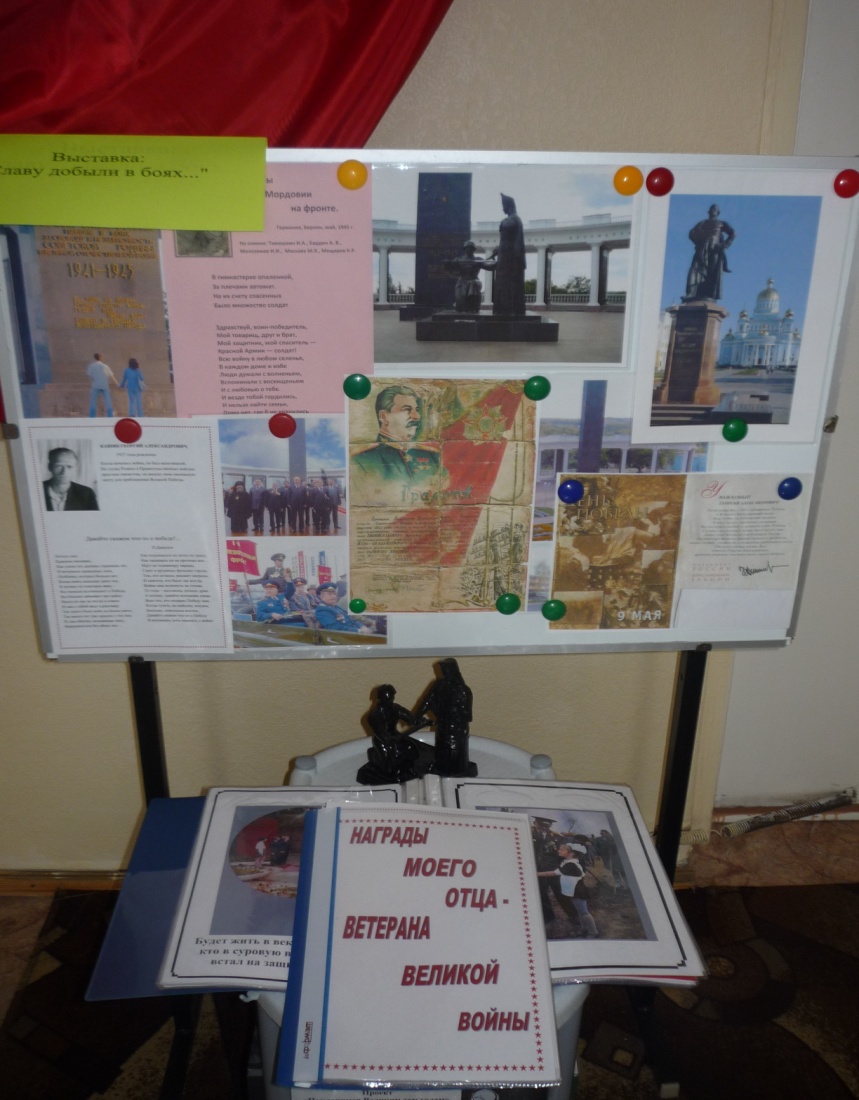 Номенклатура
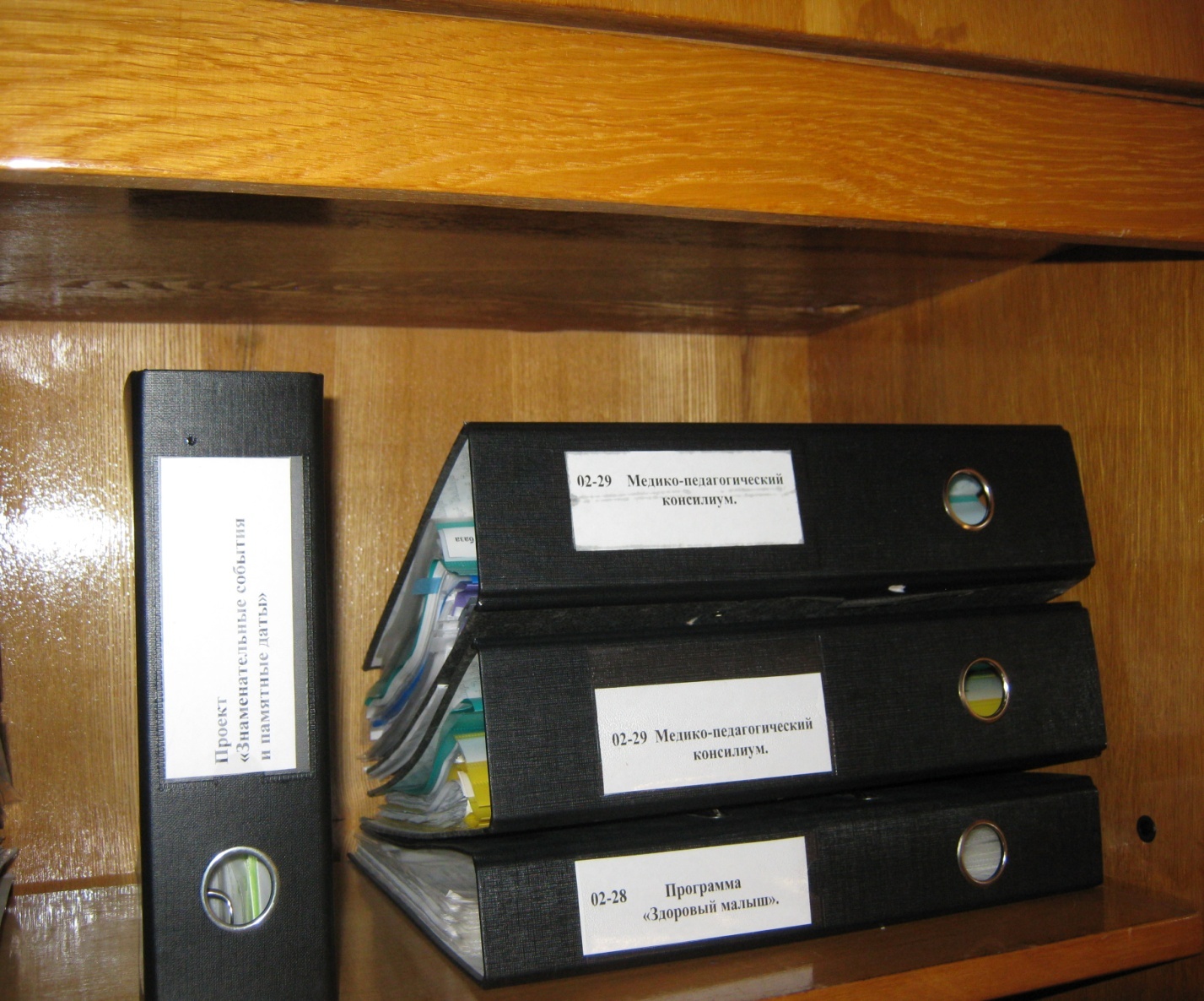 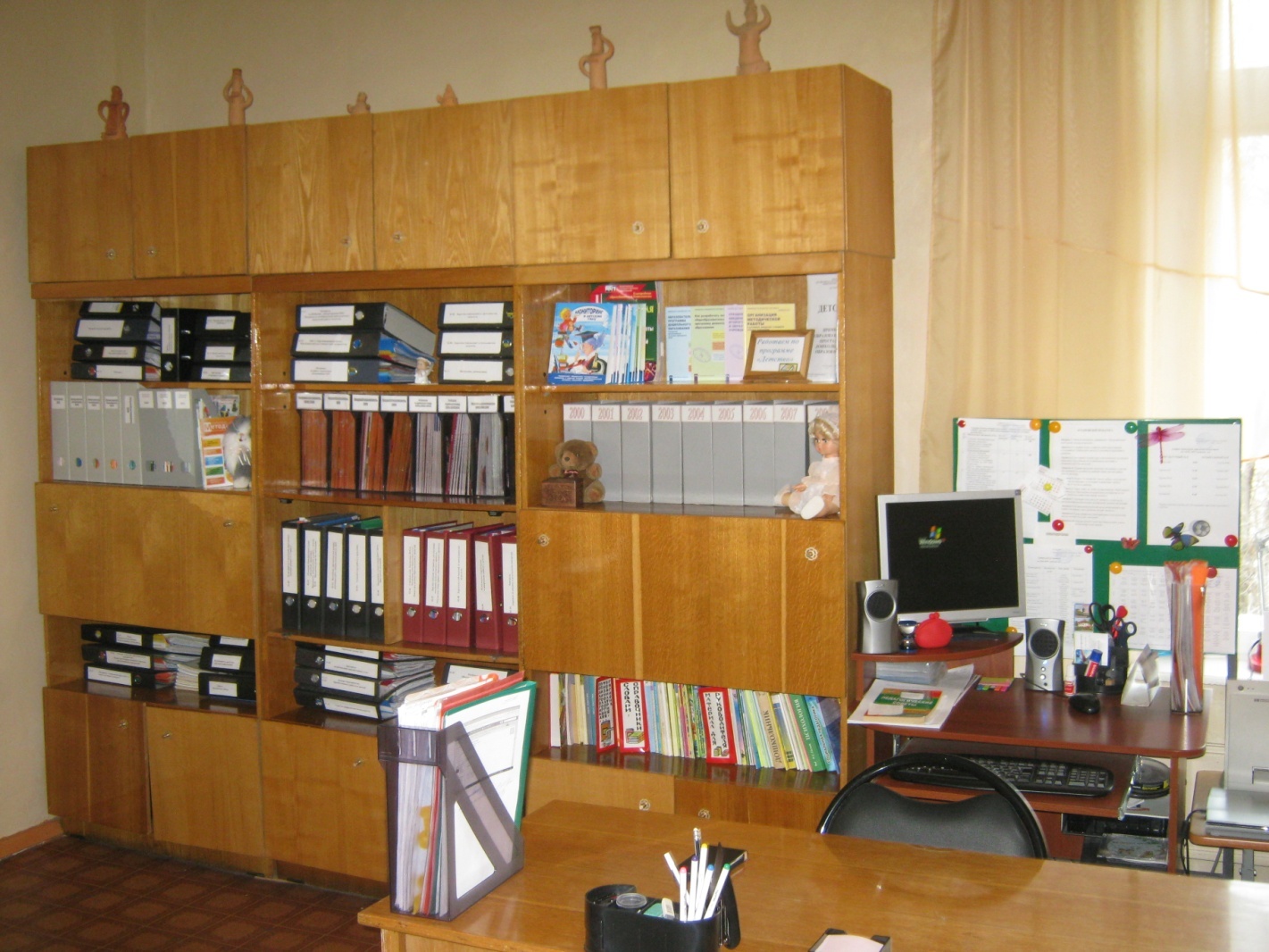 В помощь старшему воспитателю
Определить общий принцип расположения материала.
1
1
Систематизировать имеющийся материал, составить картотеку.
2
2
Разработать перспективный план пополнения материала.
3
Систематизировать наглядные пособия.
4
4
Продумать размещение материала в методическом кабинете.
5
Составить каталог (перечень) материала, разработать план пополнения.
6
Спасибо за внимание !
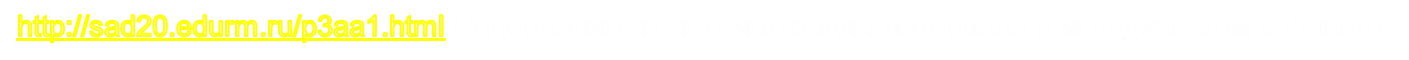